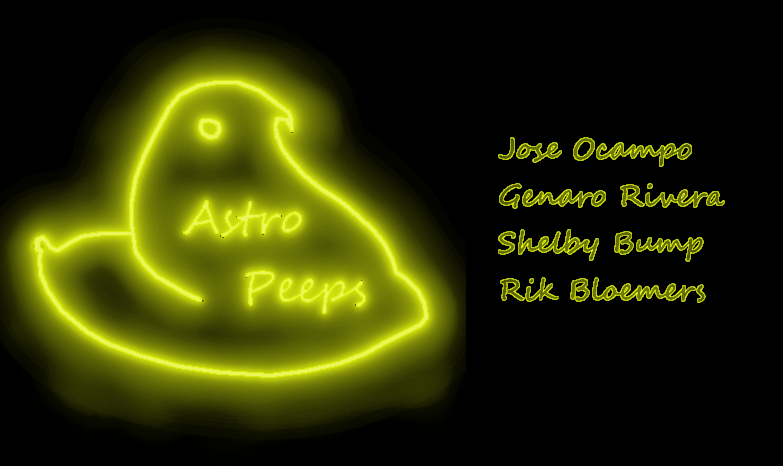 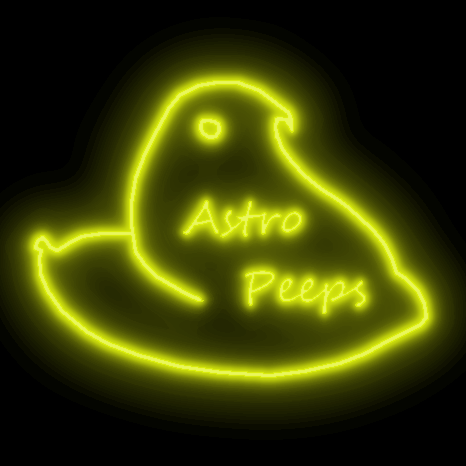 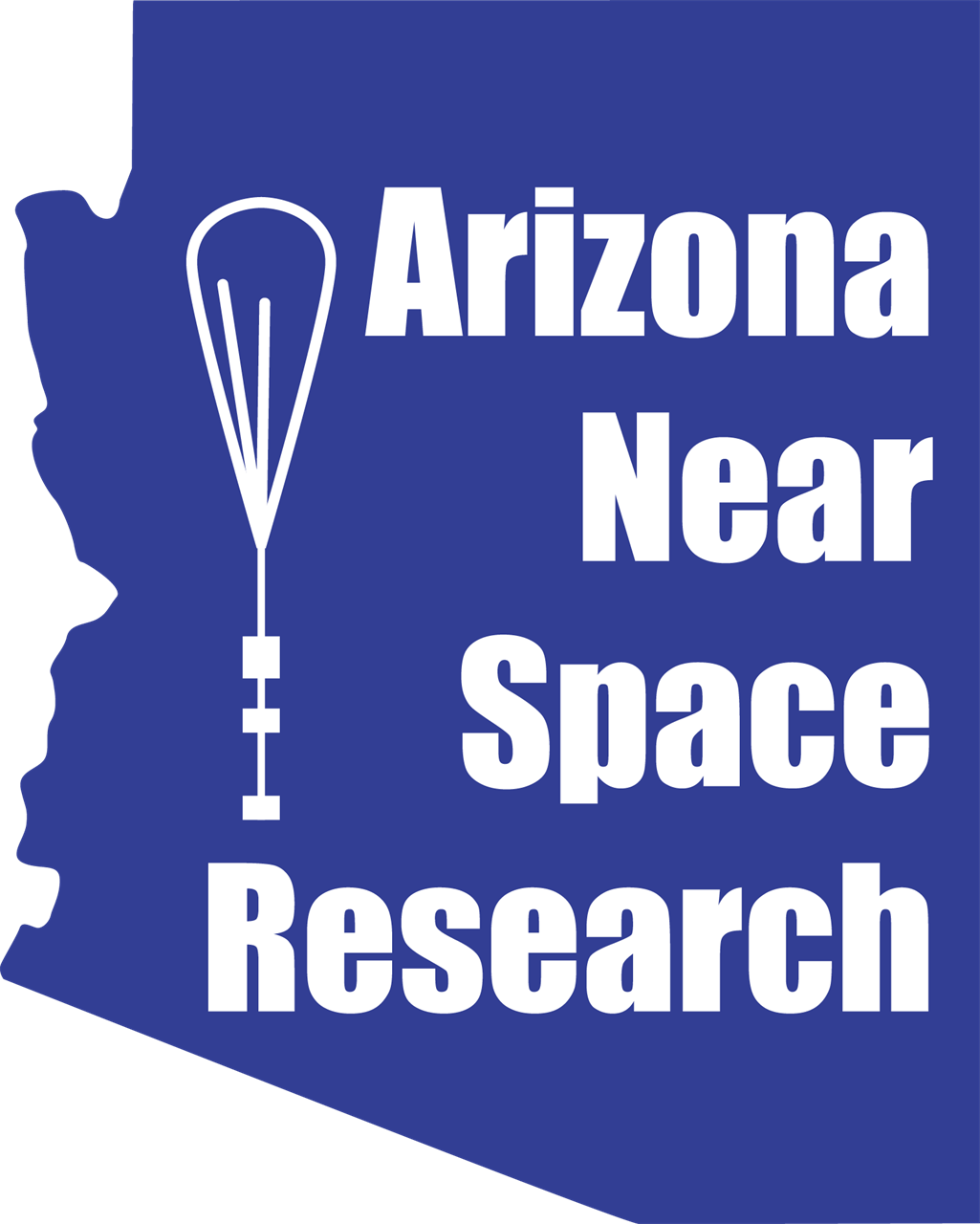 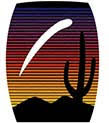 SPECIAL THANKS TO
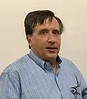 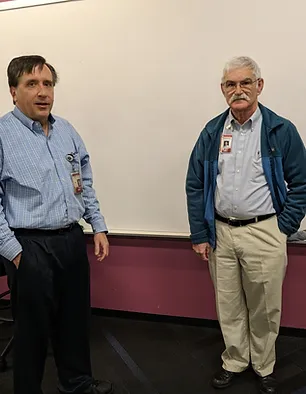 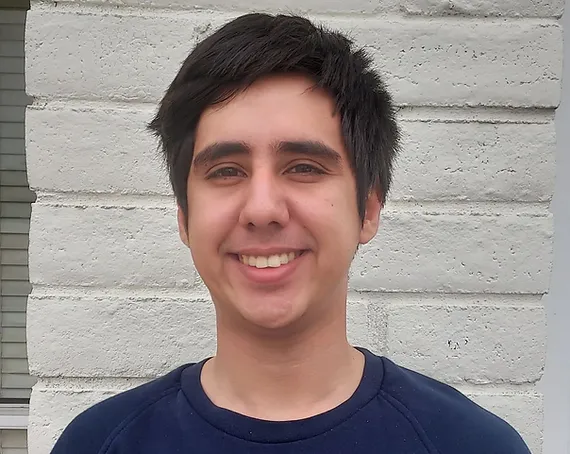 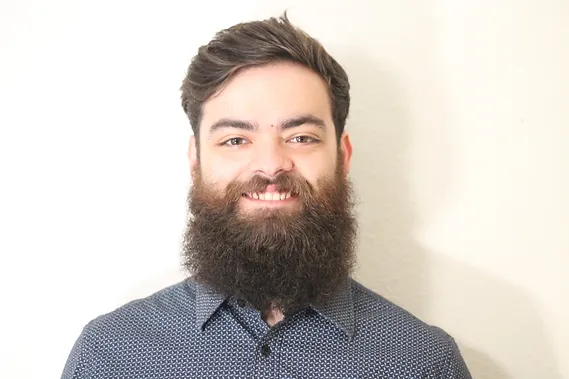 Dr. Tim Frank
Rick Sparber
Luis Arce Gutierrez
Nicholas Stein
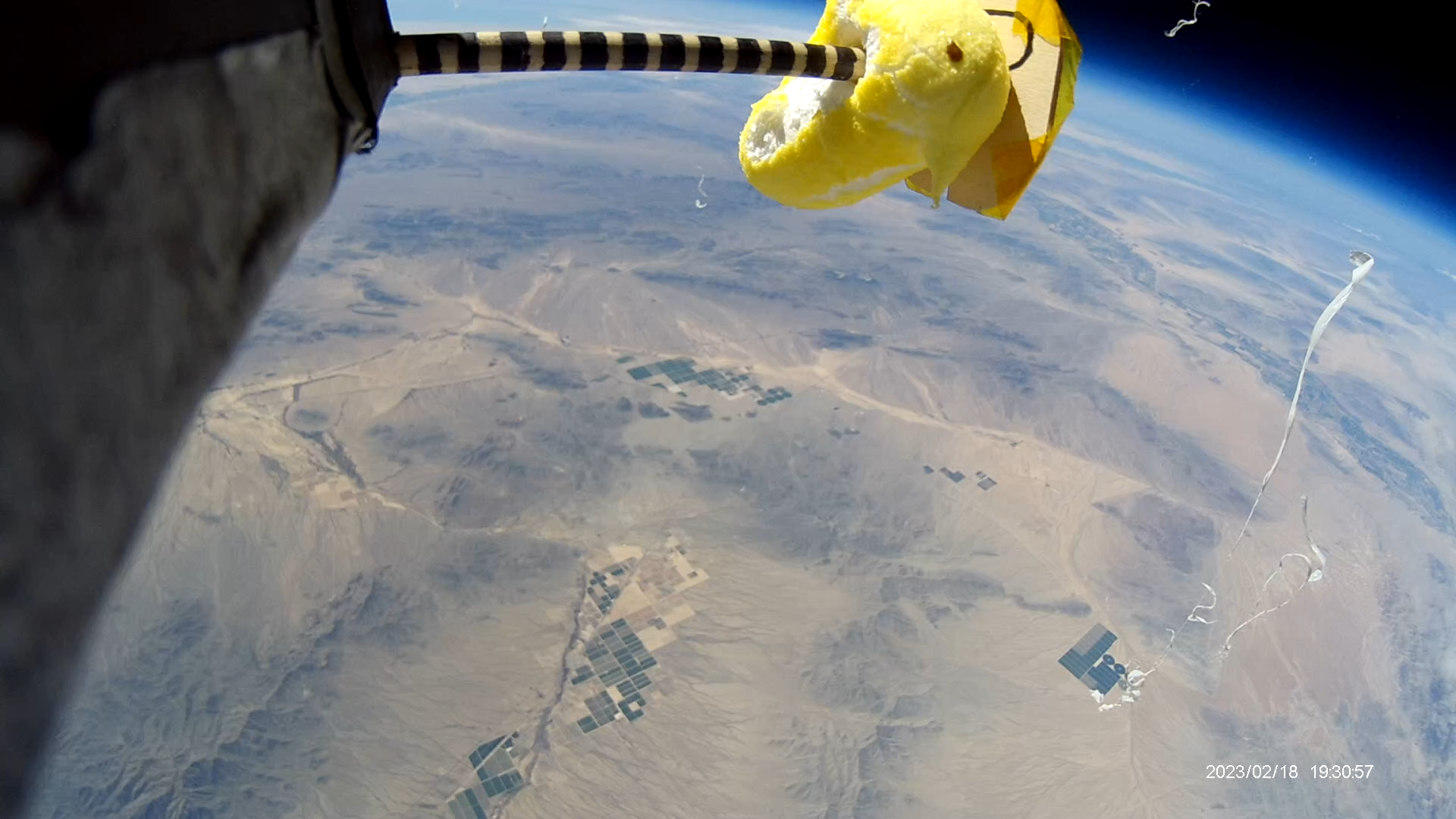 PROJECT OBJECTIVES
Demonstrate the RF skip in the atmosphere.
Gather and record CO2 and humidity readings from the atmosphere. 
Examine the effects of radiation on Garden Cress Seeds.
Record the expansion of a marshmallow Peep in high altitude.
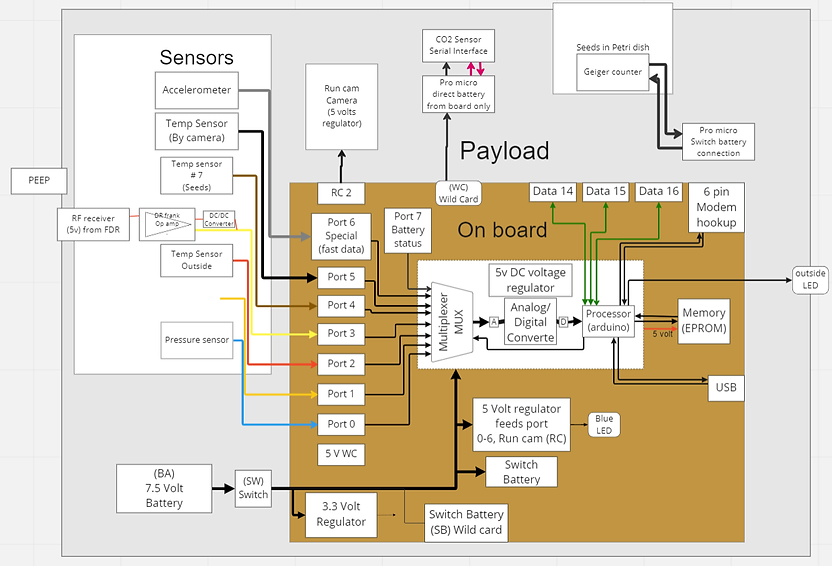 System Block diagram
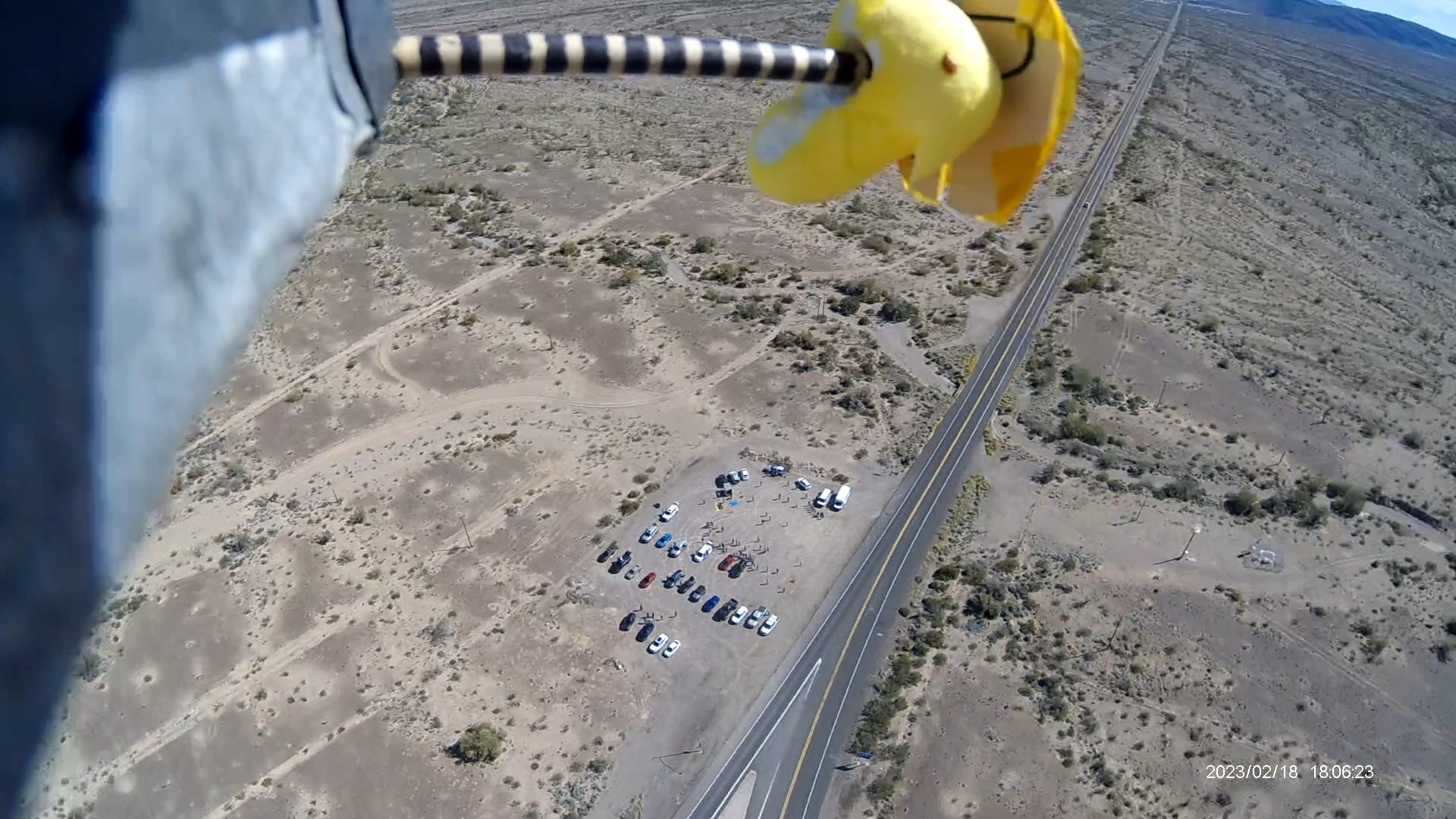 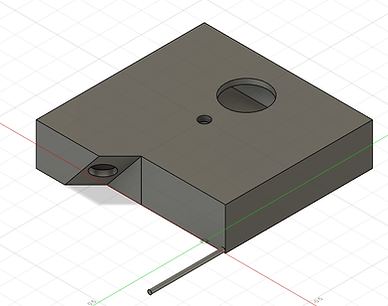 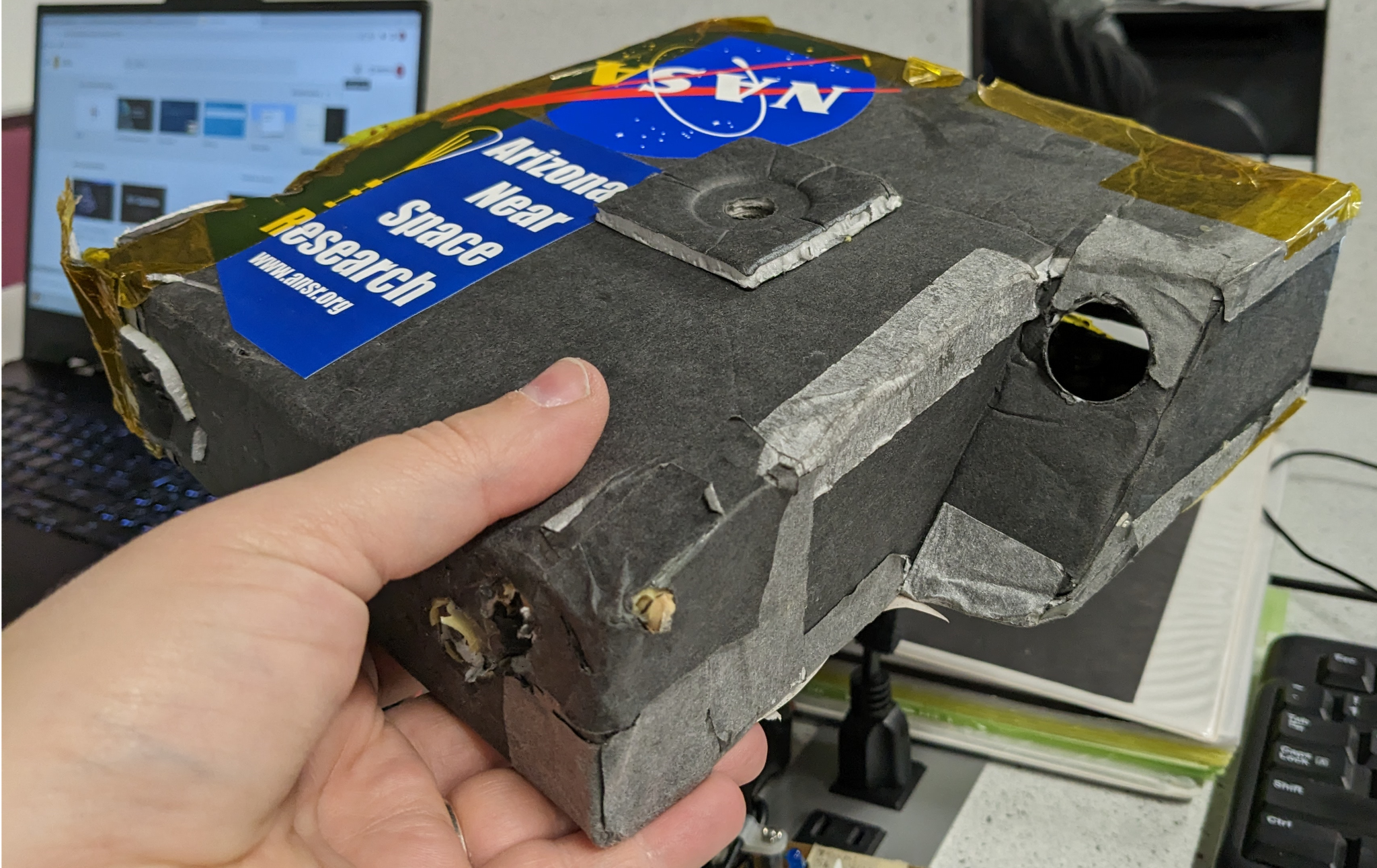 Payload Housing
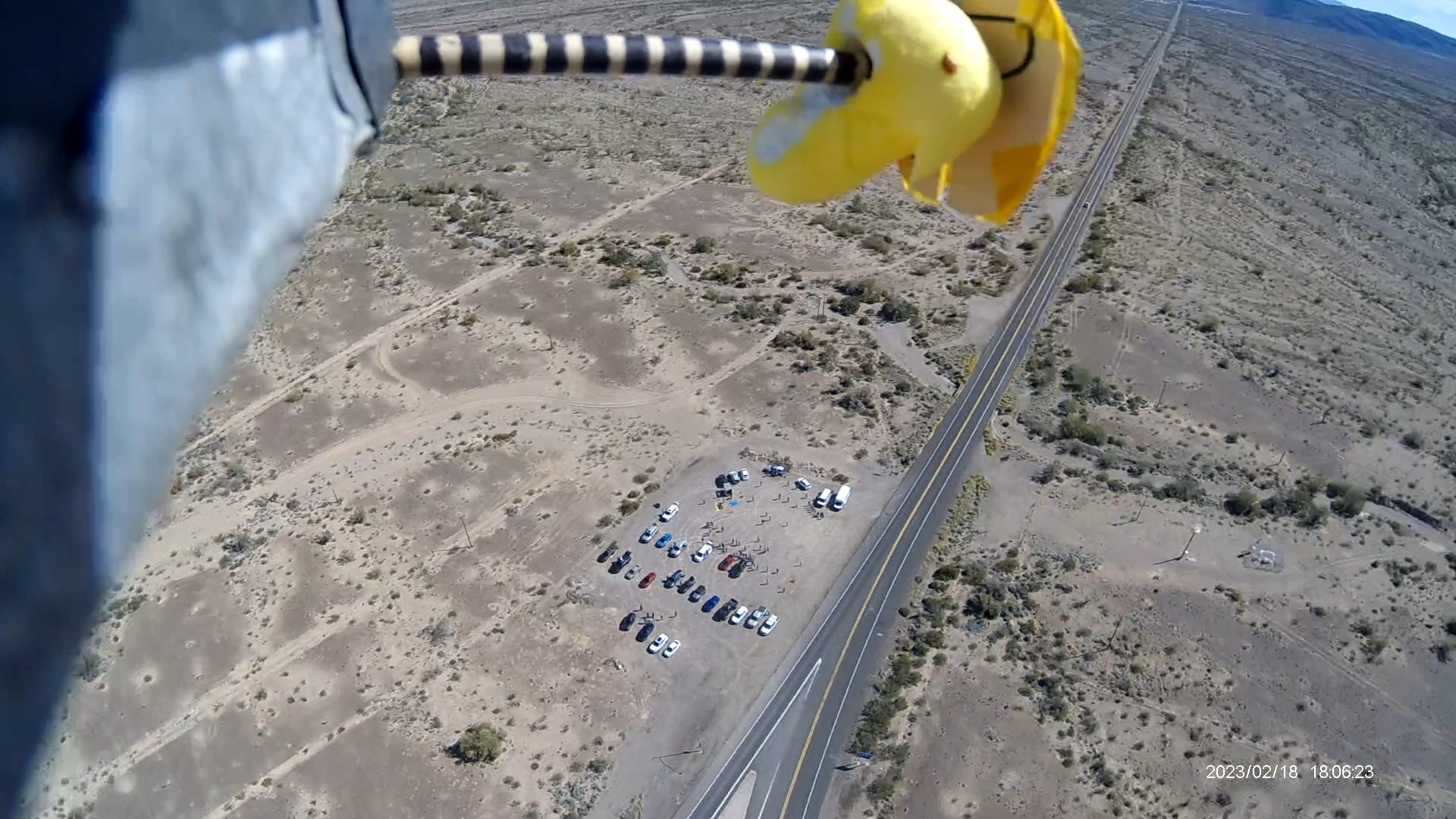 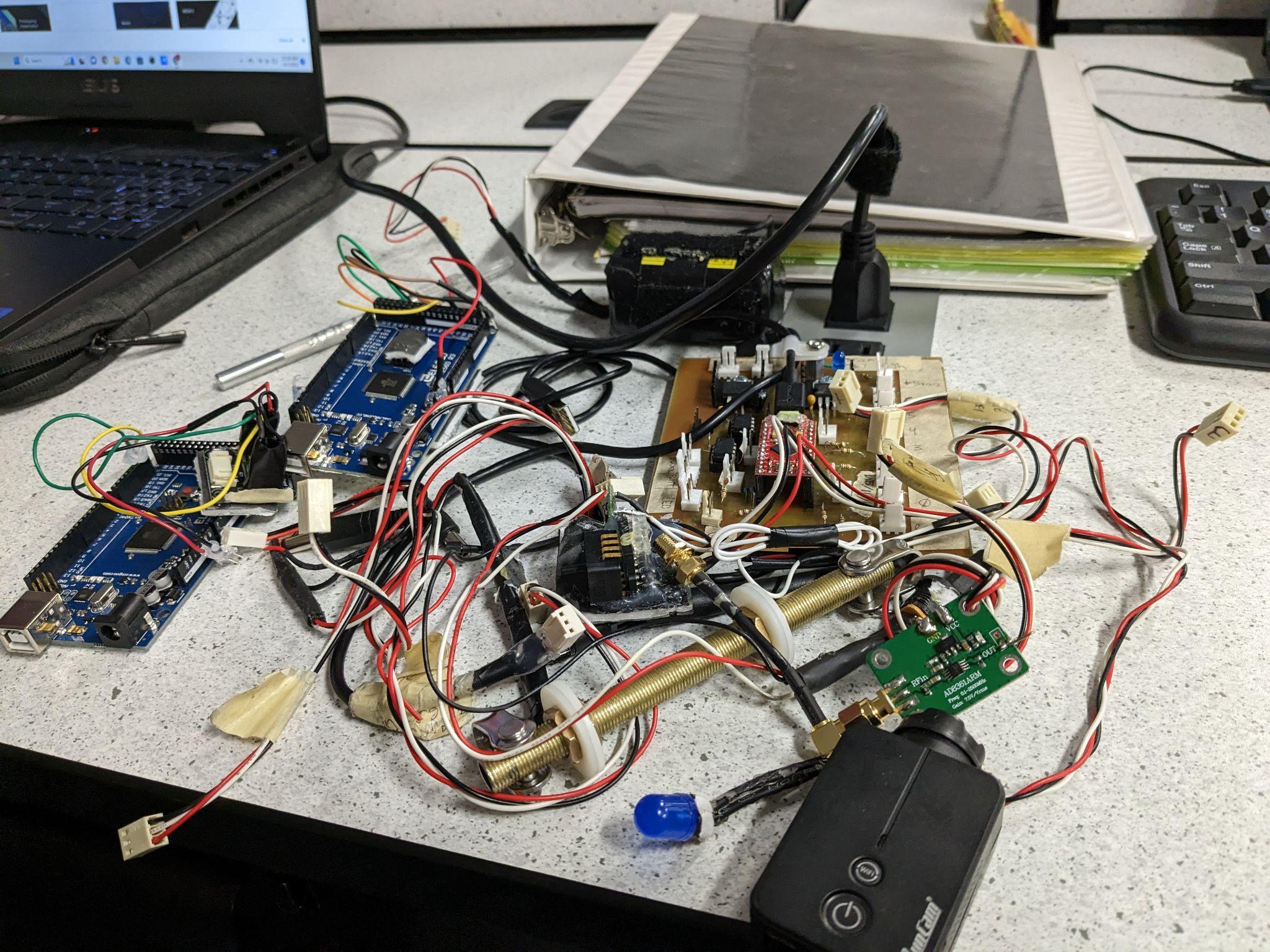 Stuffed Inside payload
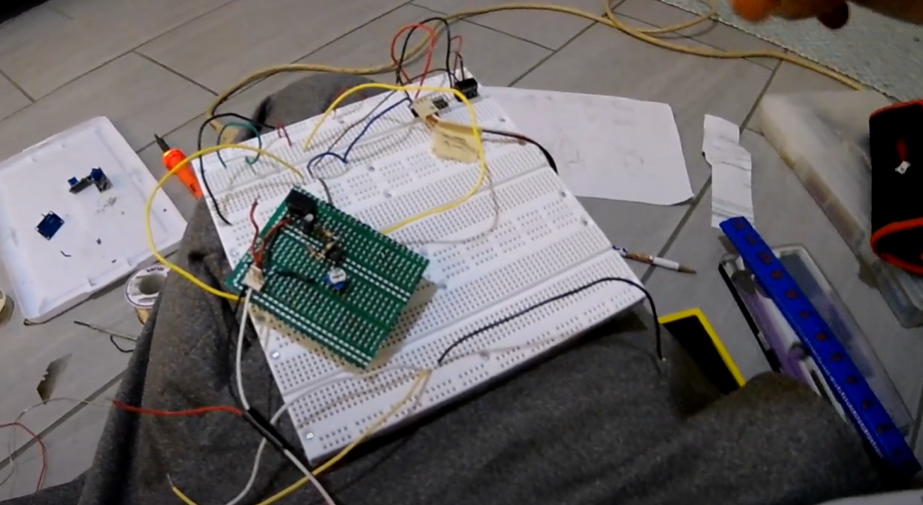 RF Field Sensor
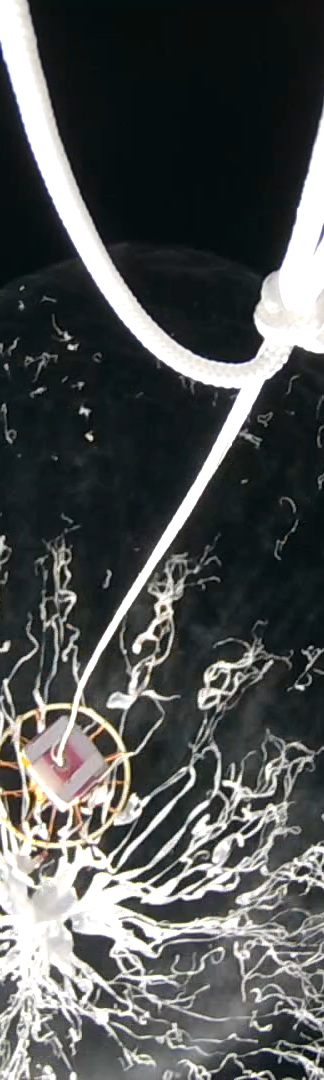 The story of the RF Field sensor:
The RF Field sensor
The new OP-Amp based amplifier
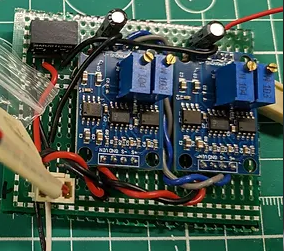 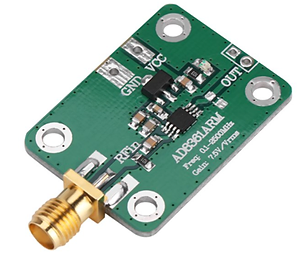 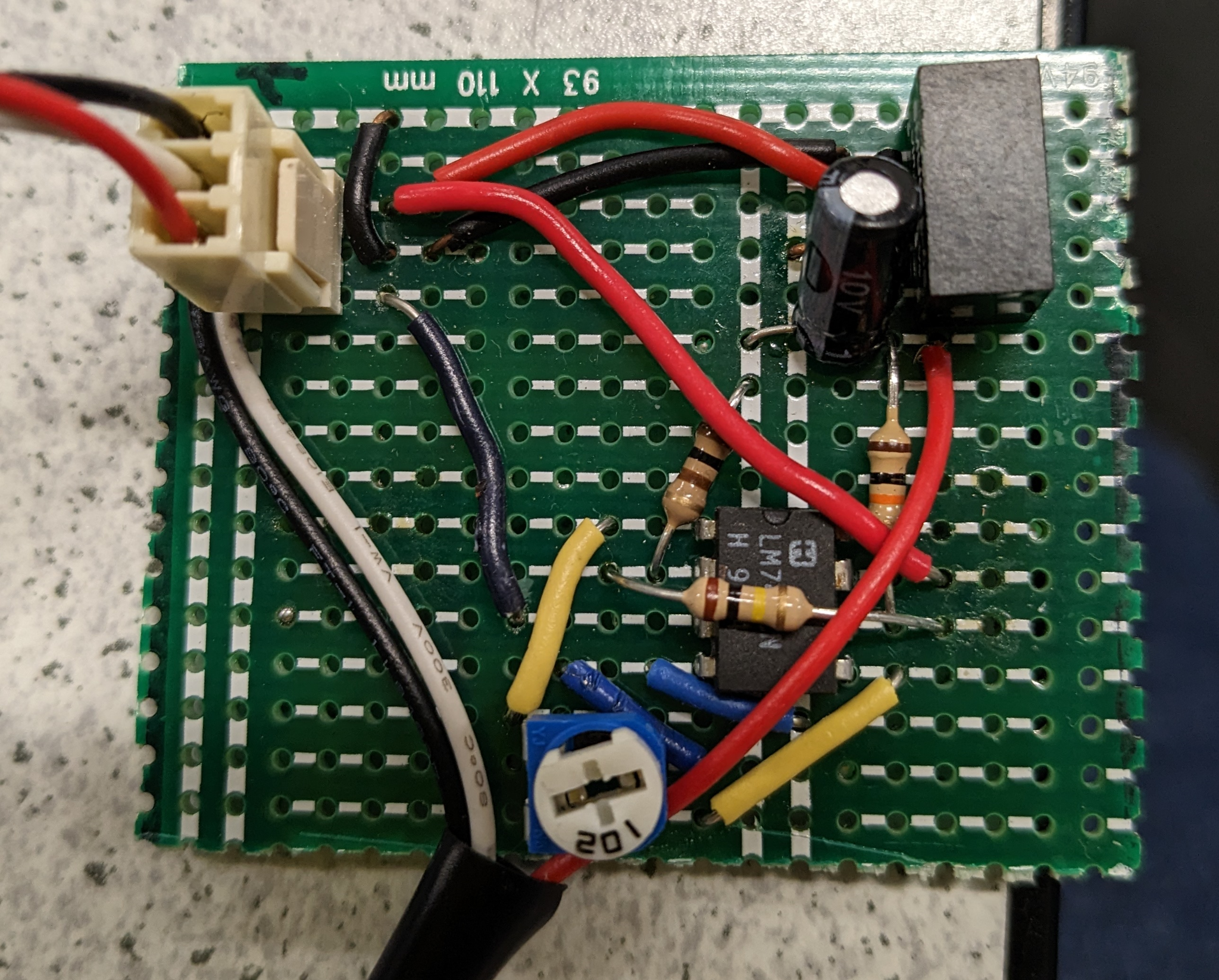 First amplifier shorted out during calibration
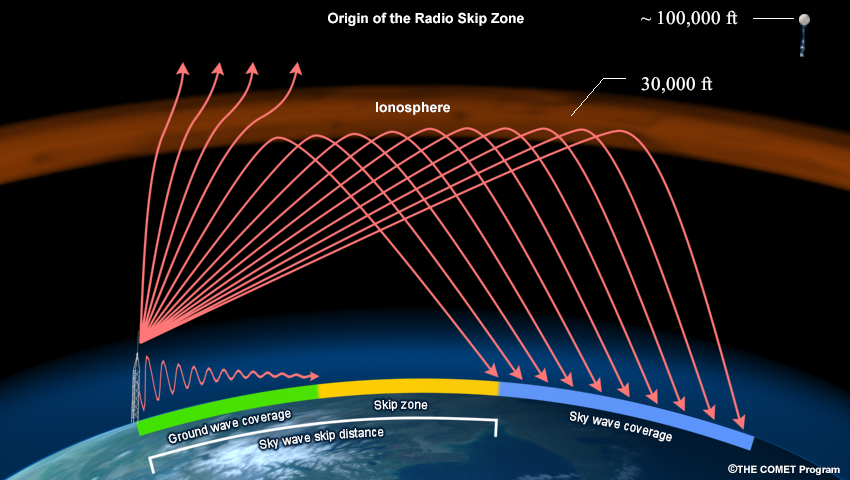 The Relative Field Receiver
Range: 0.1-2K MHz
Mission: Prove Skip exists!
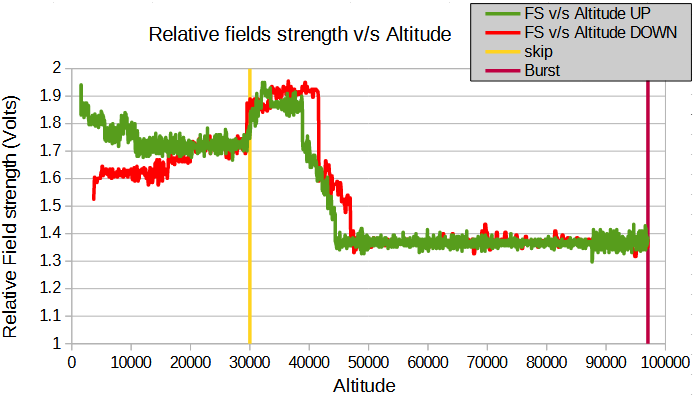 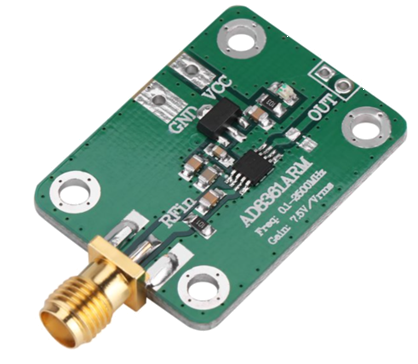 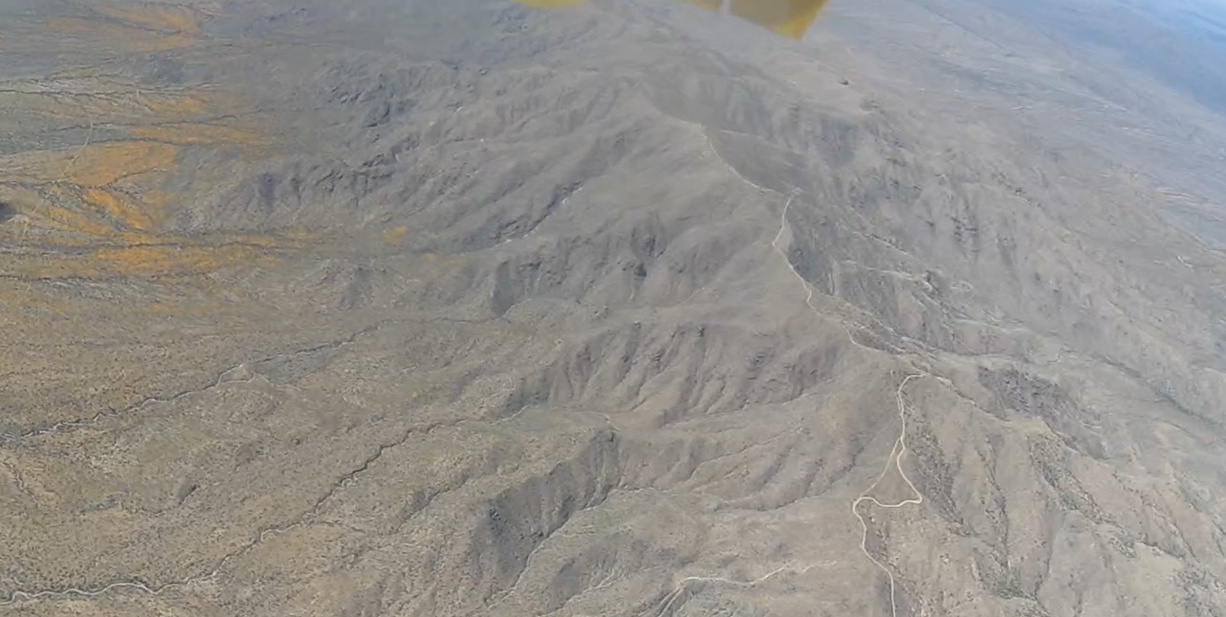 CO2 and Humidity Sensor
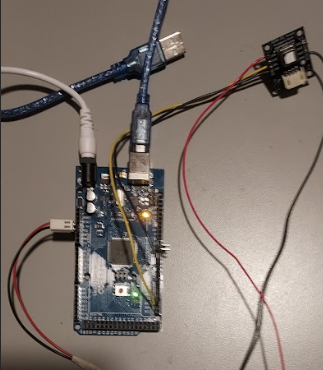 CO2 and humidity at higher altitudes
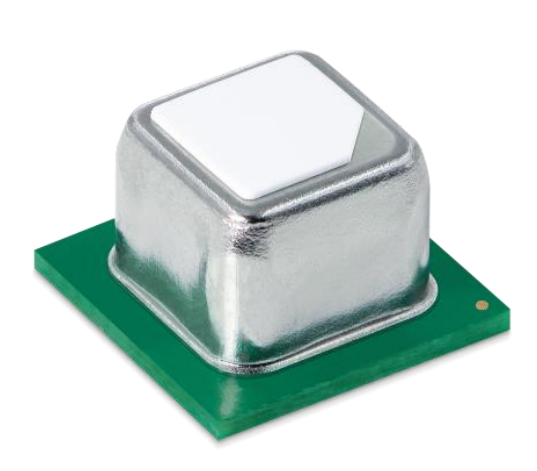 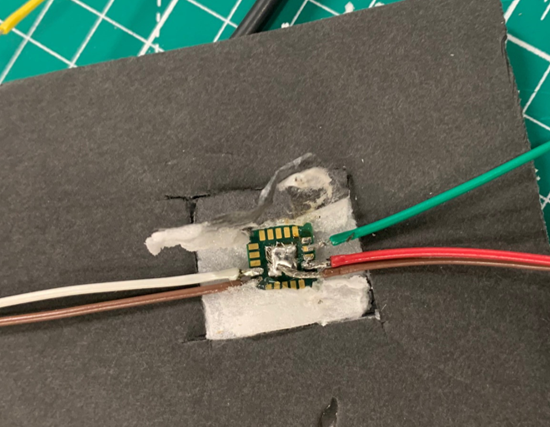 SCD41 CO2 Sensor
Hardware
Measures C02 ppm 
Gives Humidity Readings
Communicating with Arduino
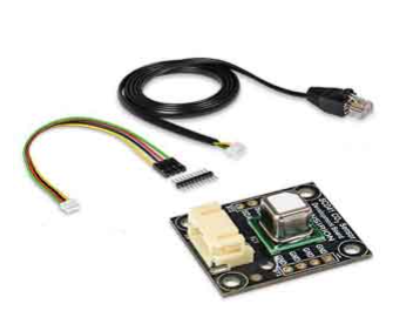 CO2 Sensor Issues
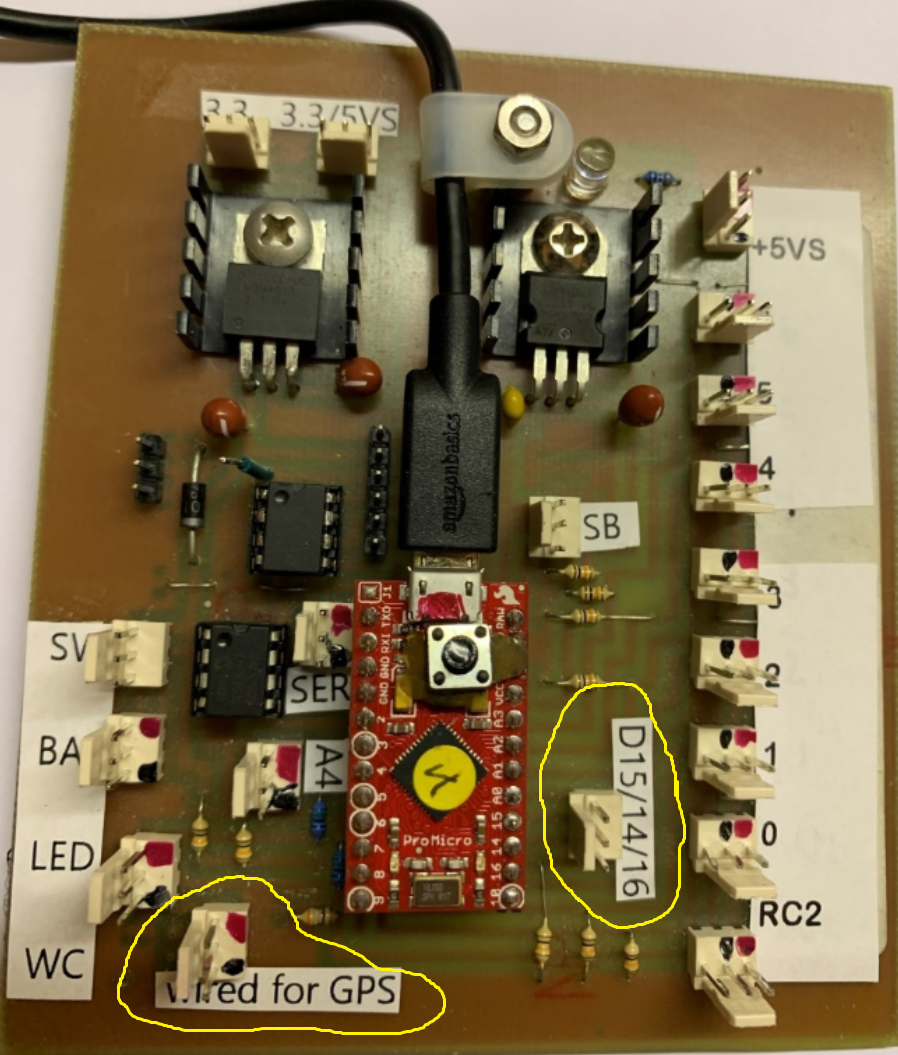 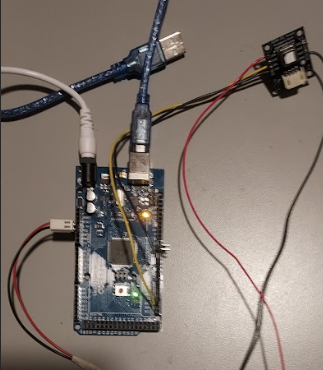 [Speaker Notes: Flight Data Recorder accepts analogue signals, but not digital.]
CODES FOR CO2 SENSOR
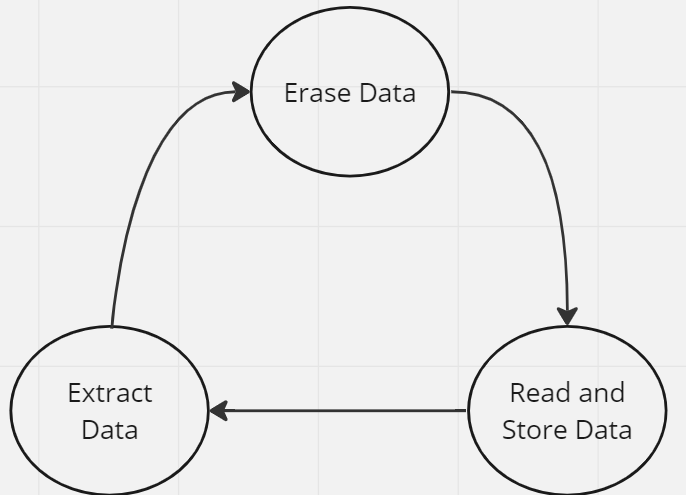 SCD41 CO2 Sensor Data
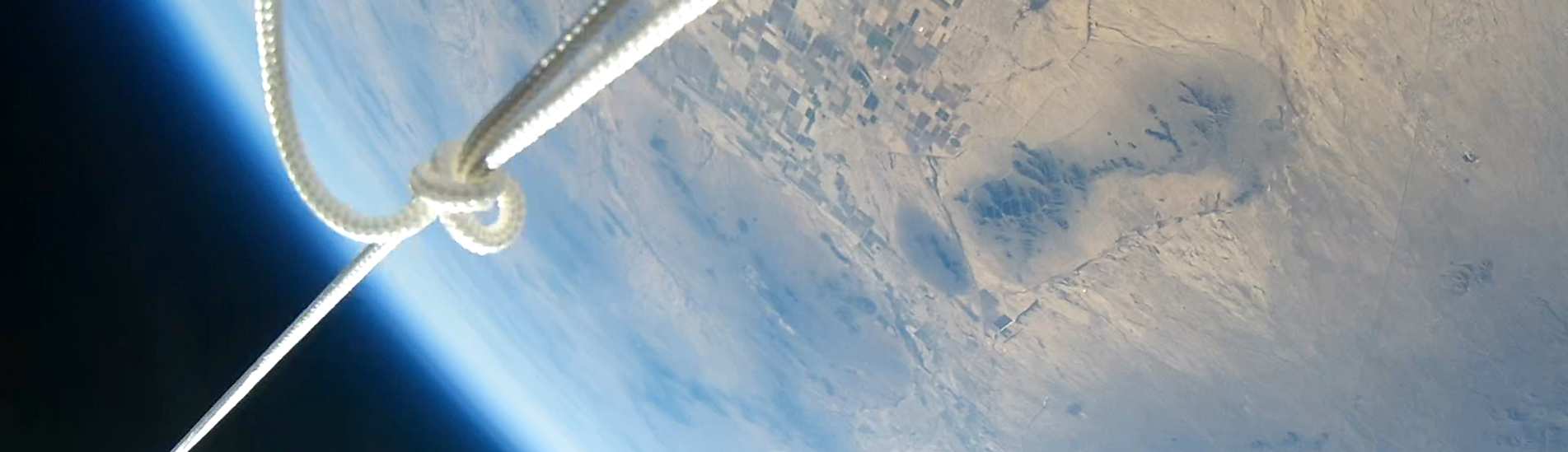 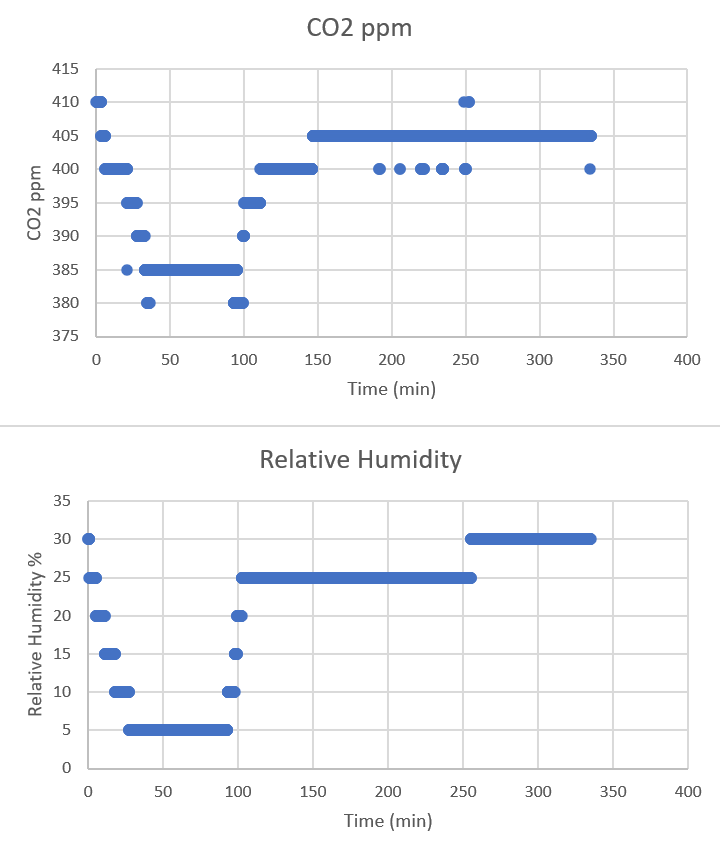 [Speaker Notes: CO2 Readings drop as we increase altitude.]
Radiation vs Plant Seeds
The purpose of this experiment was to measure the radiation and determine the effect is had on seeds
Geiger Counter
Pocket Geiger Counter from Radiation Watch
Detects Beta and Gamma Rays.
Used two different codes to run and store data to separate SD card
Calibrated and tested using a sample of radioactive material
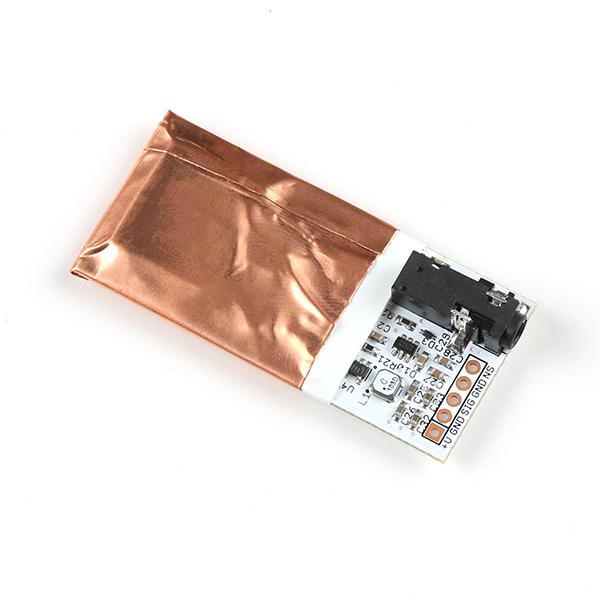 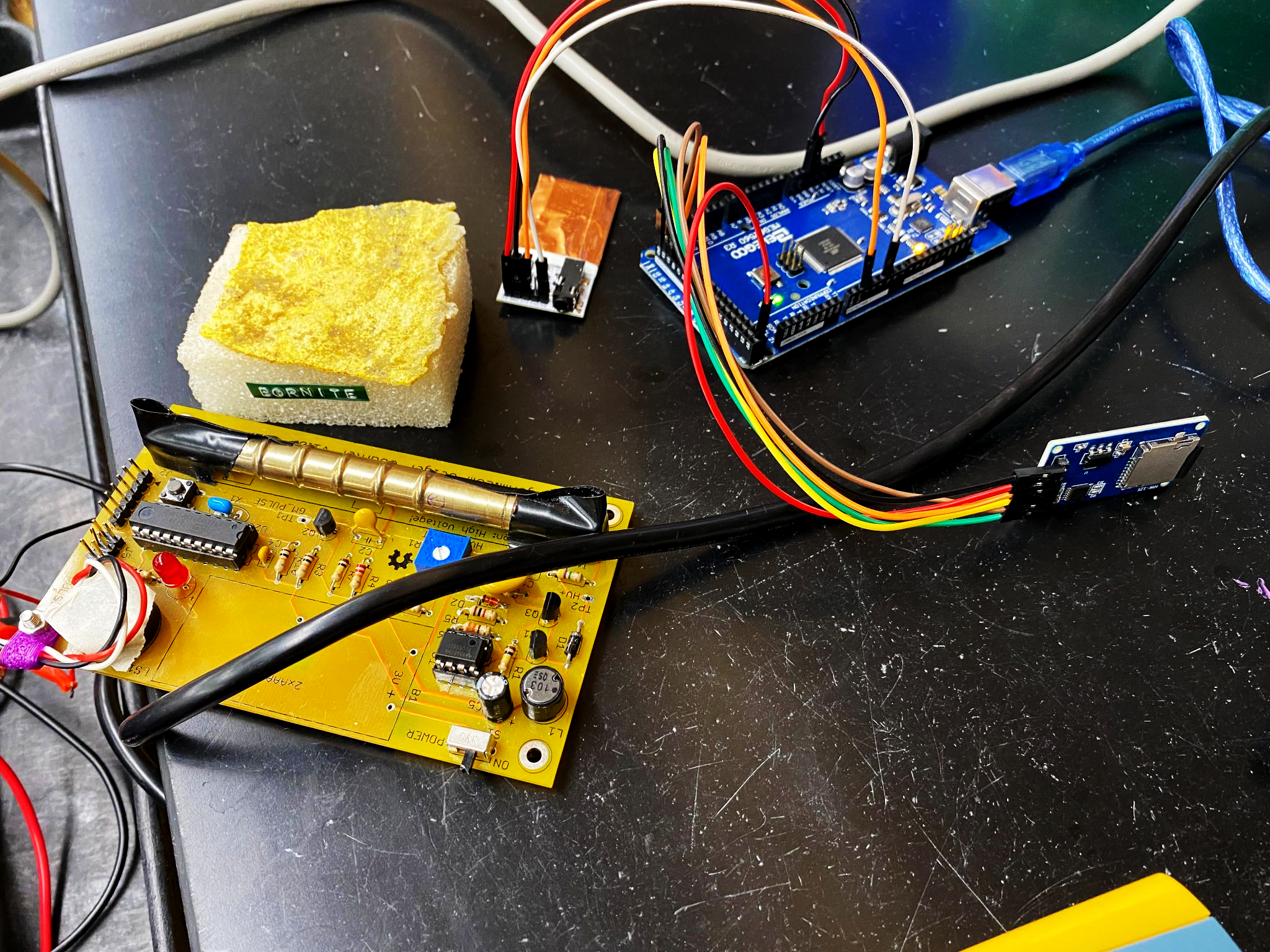 Geiger Mishap
No data Geiger counter was recorded during the flight.
The wire powering the Geiger counter disconnected from the Arduino. 
Wire pin was too small for socket.
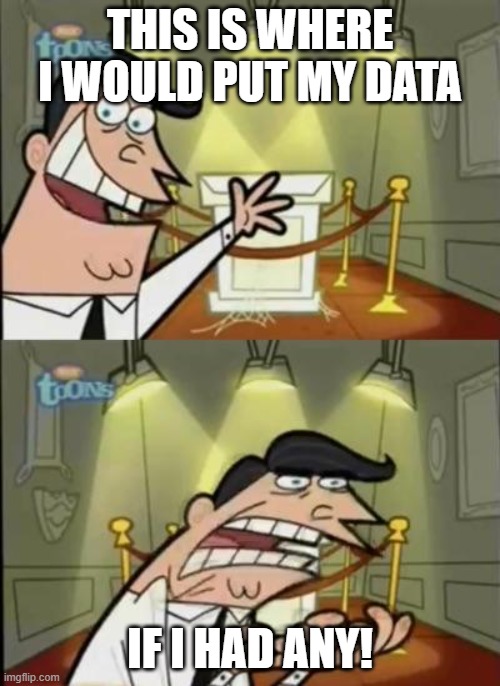 Plant Seed Experiment
Garden Cress Seeds
Before launch, a batch of seeds were grown to show viability.
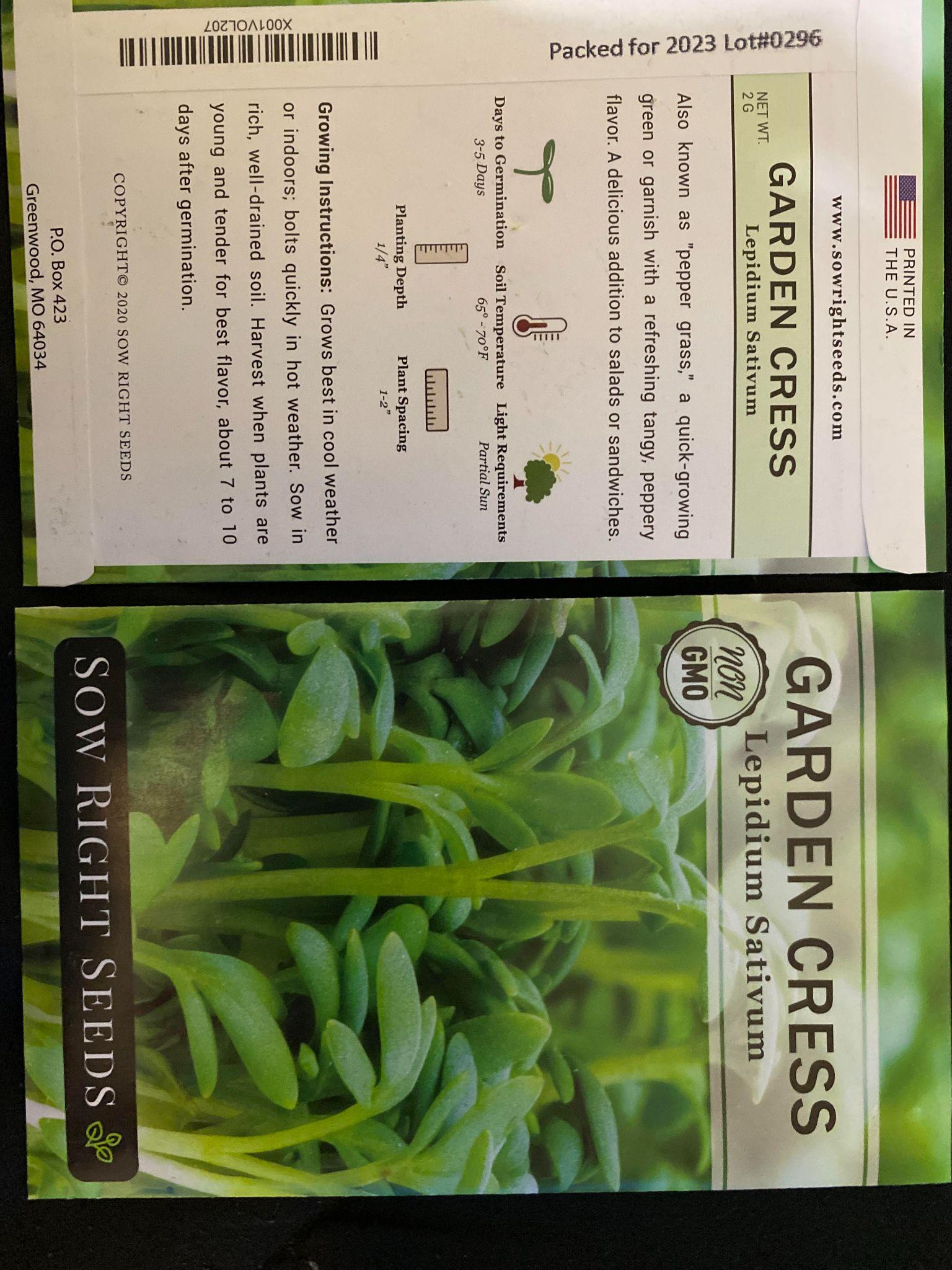 Flight Group
Non-Flight
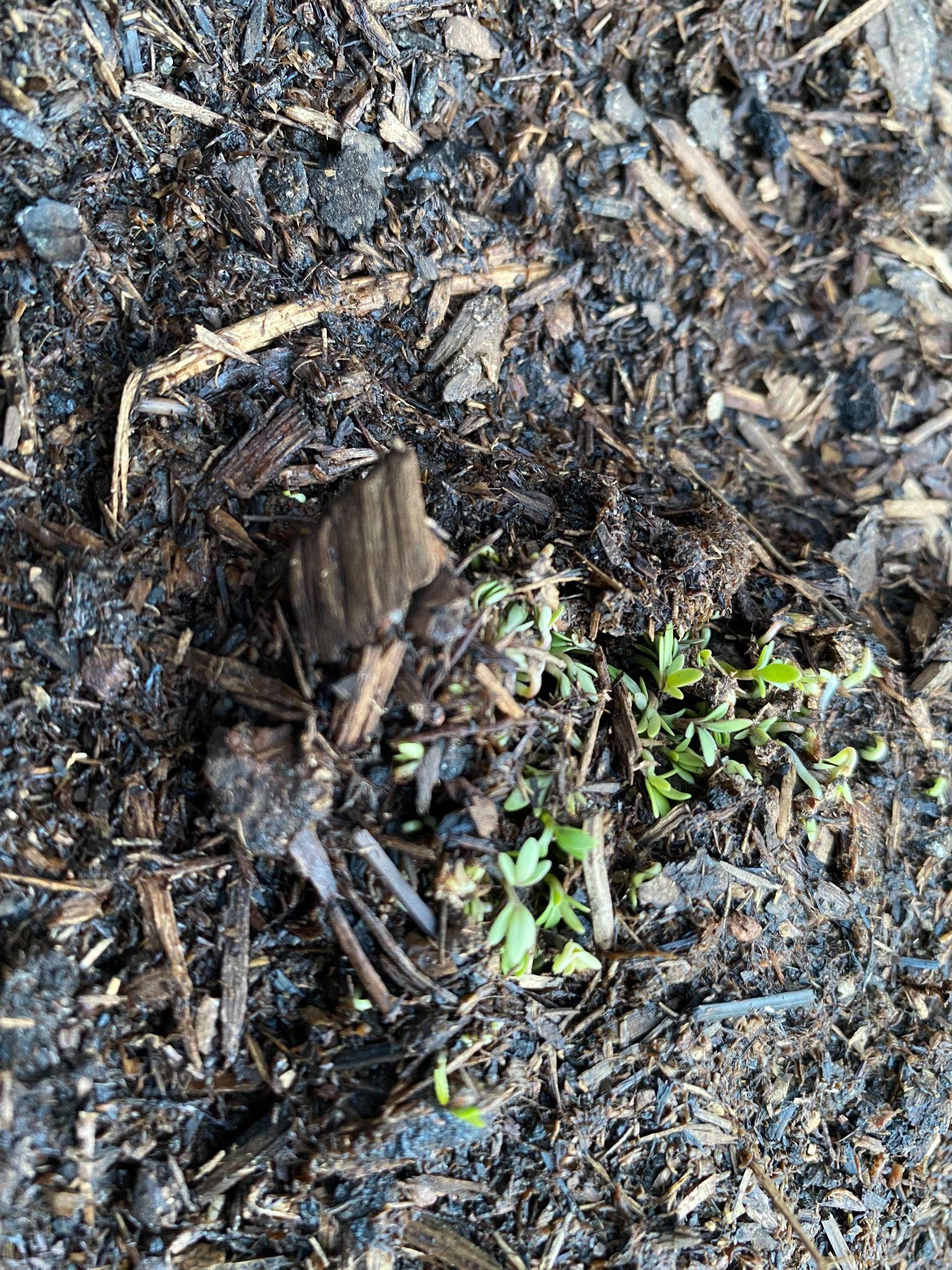 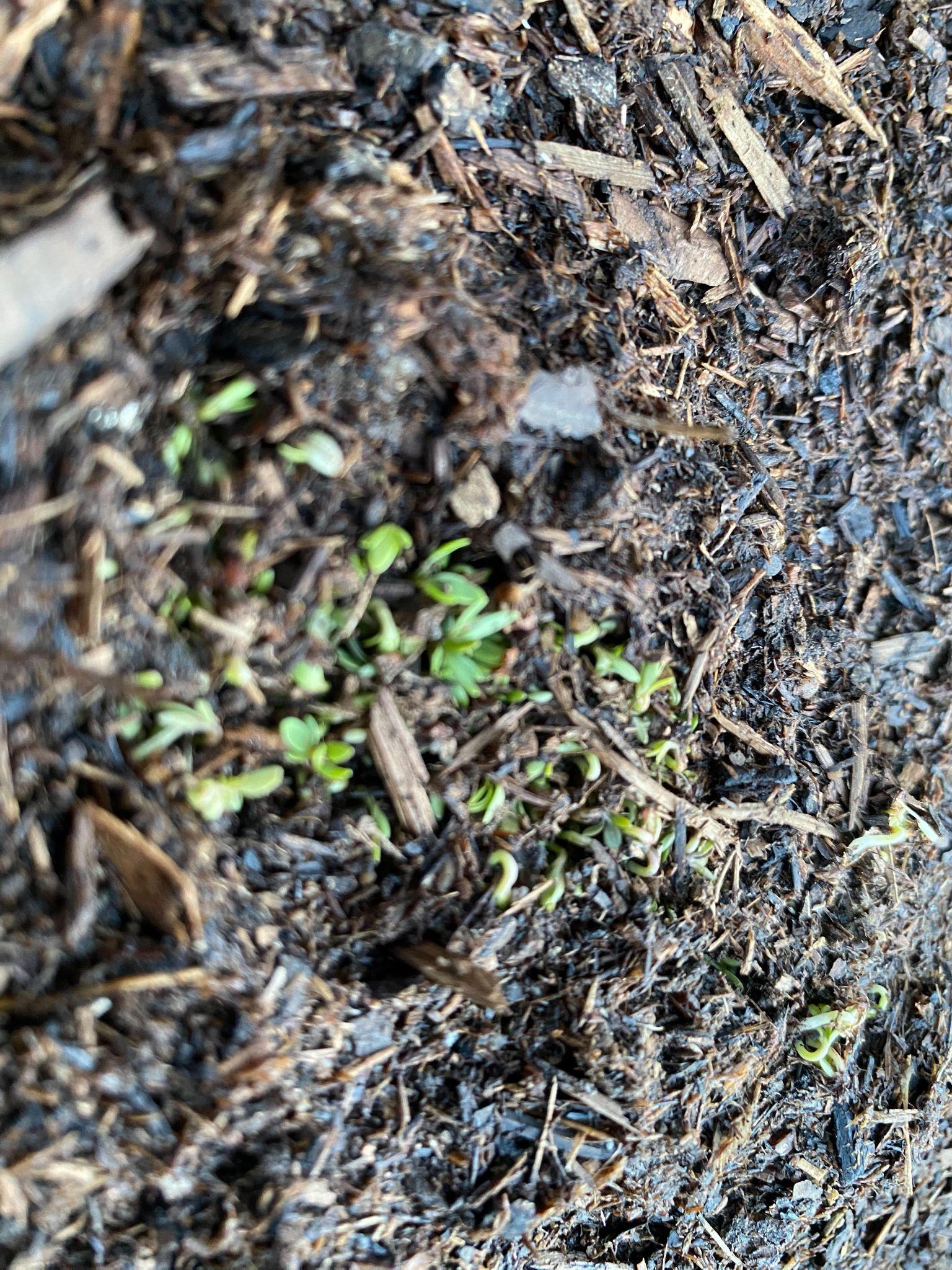 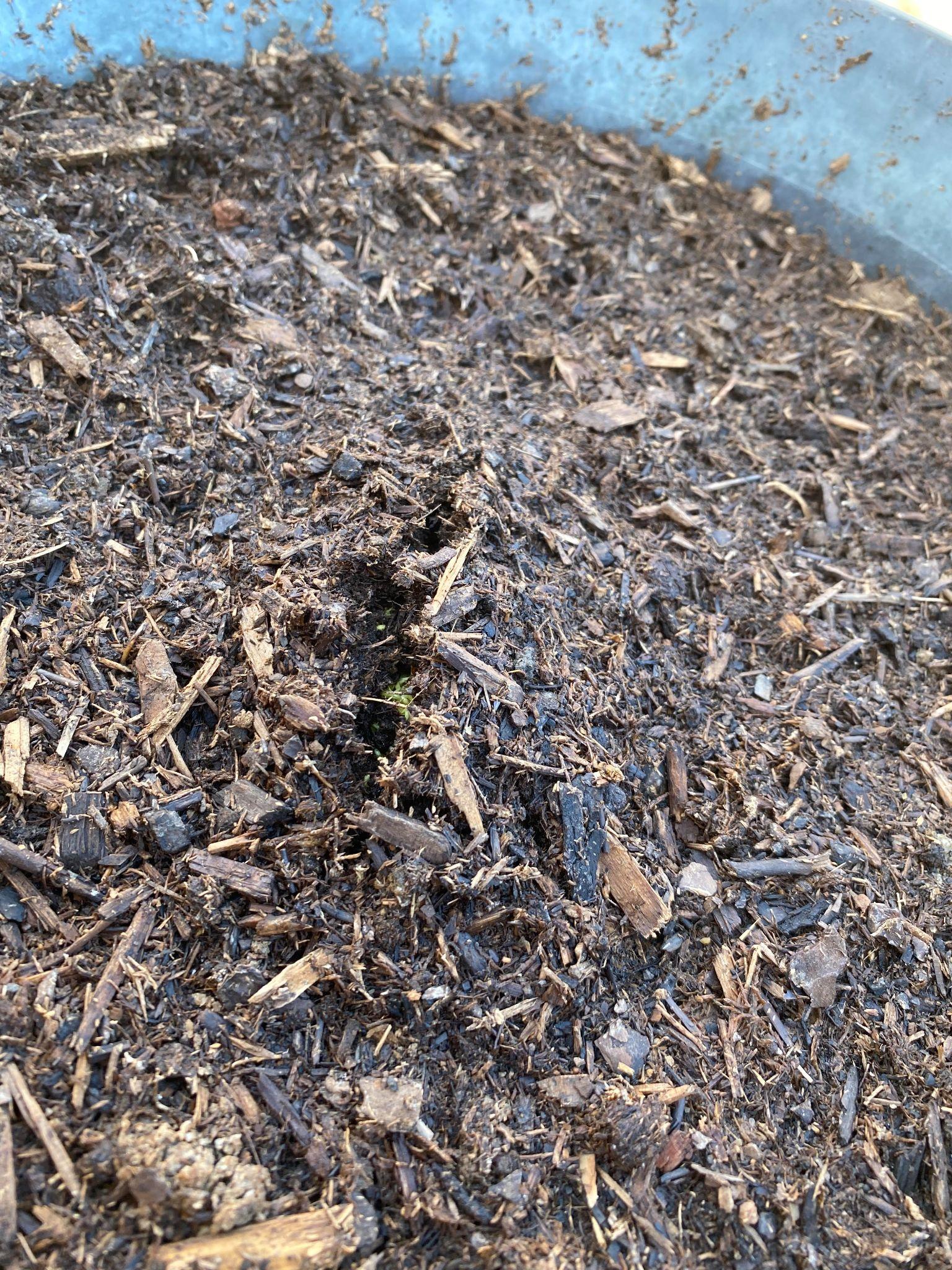 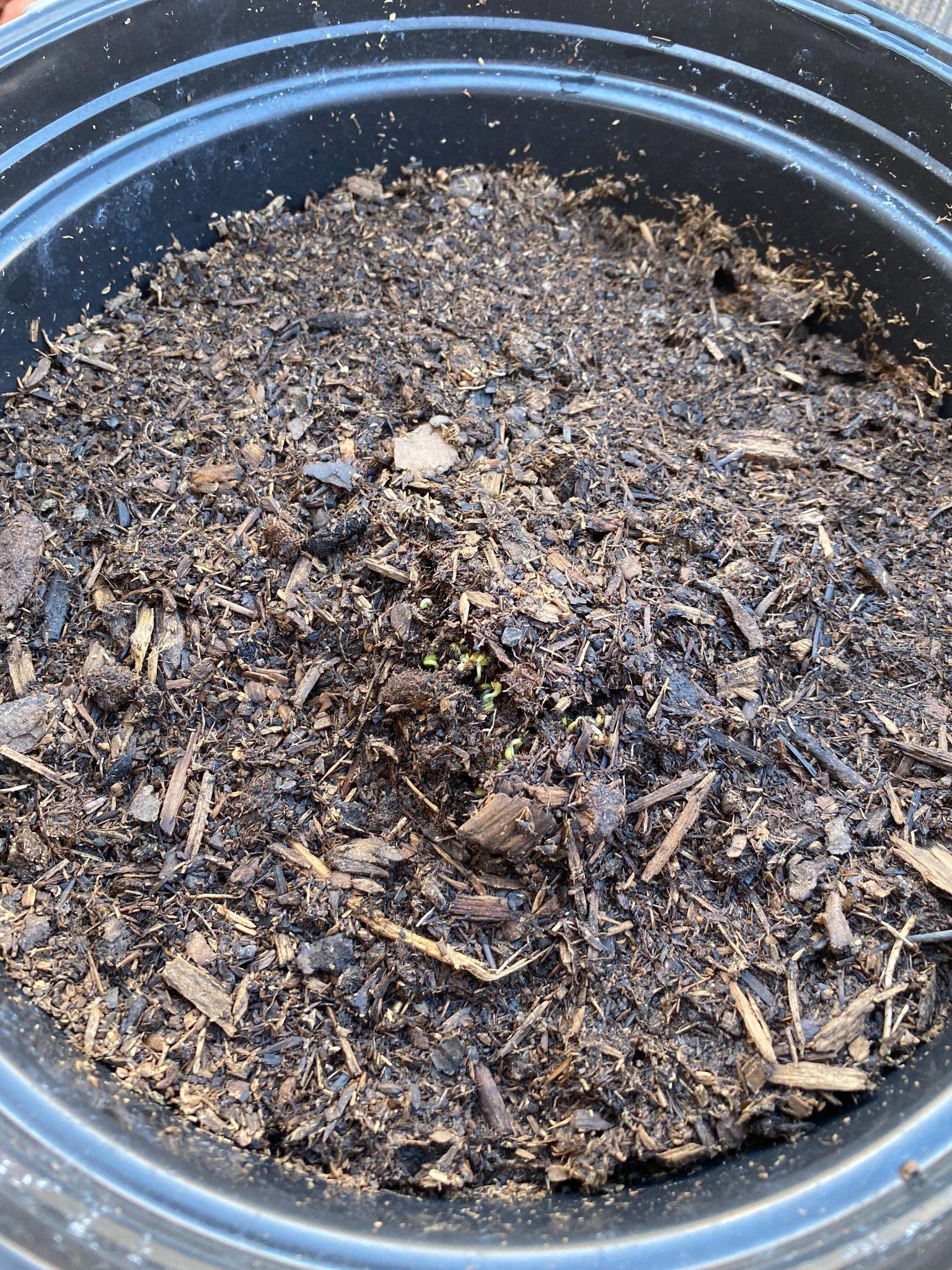 Day 5 morning
Day 5 evening
Day 5 morning
Day 5 evening
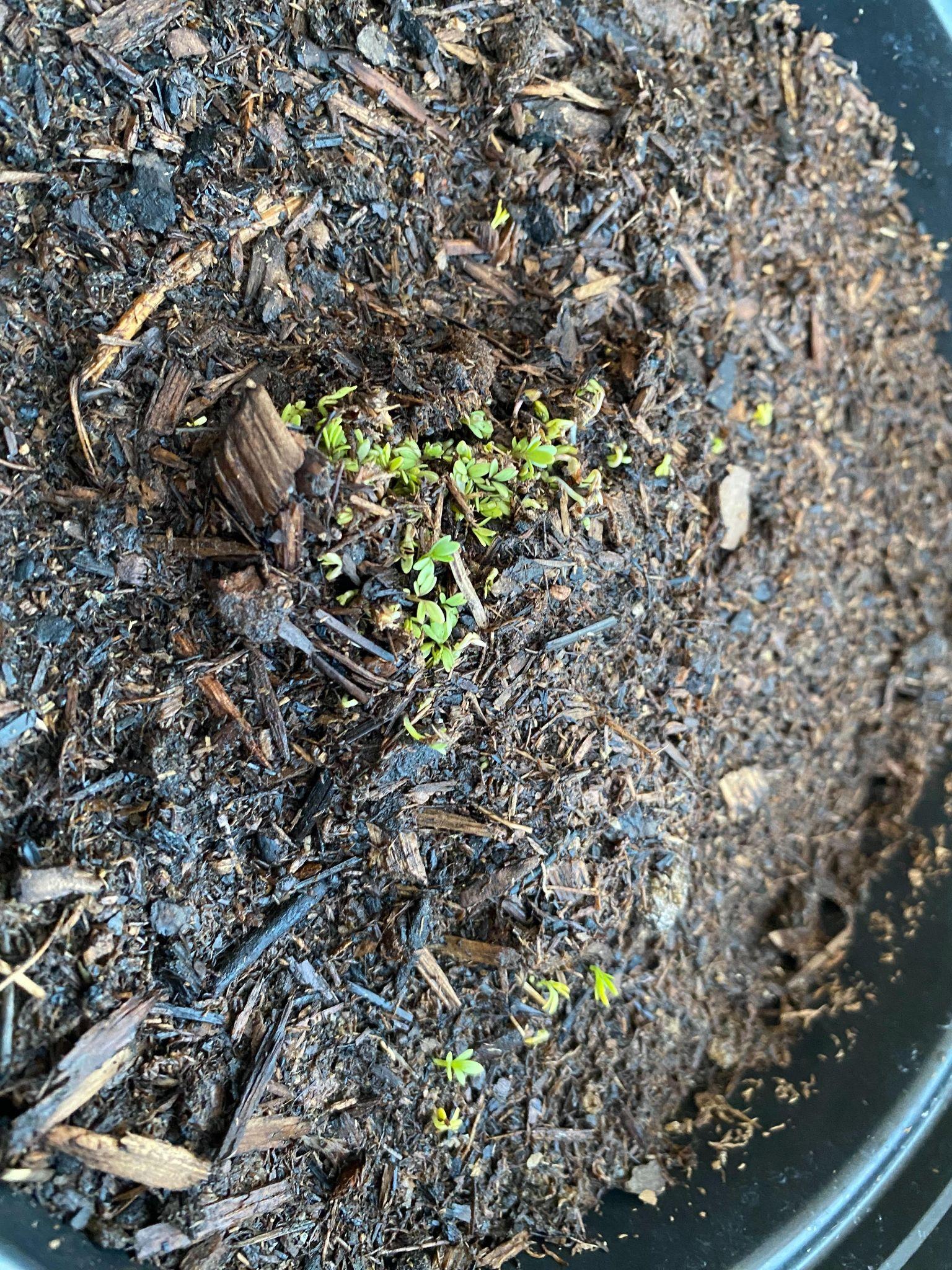 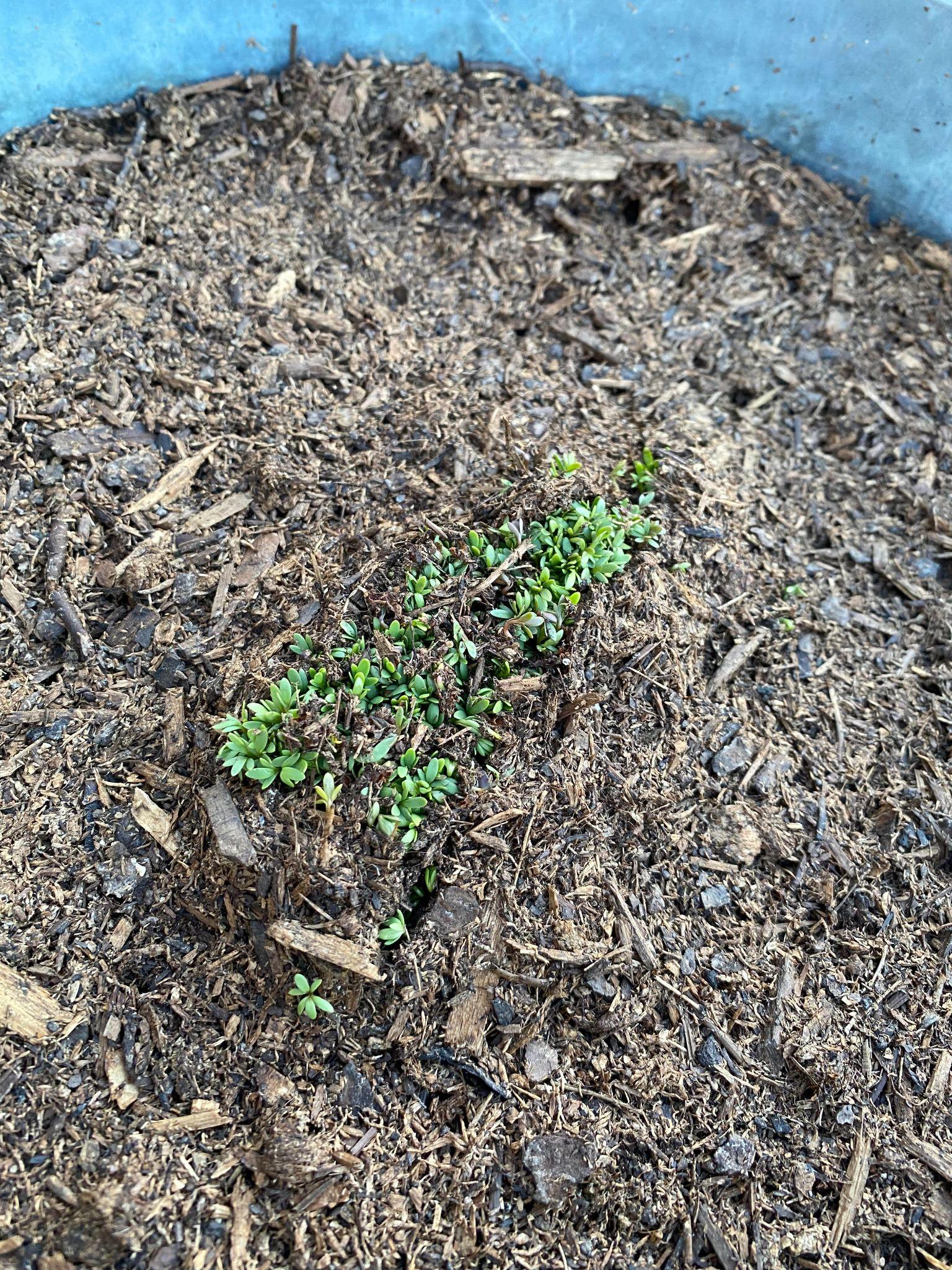 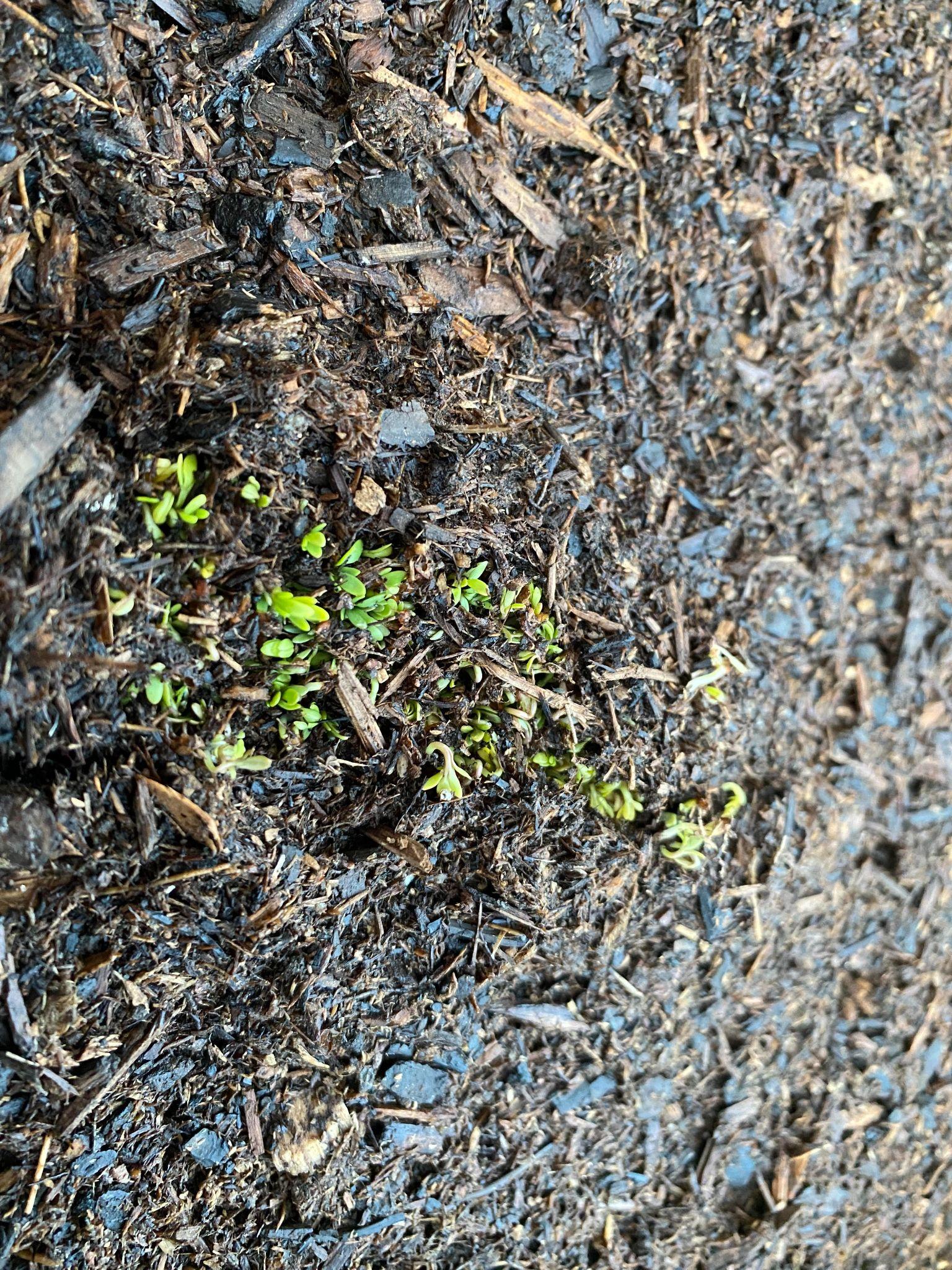 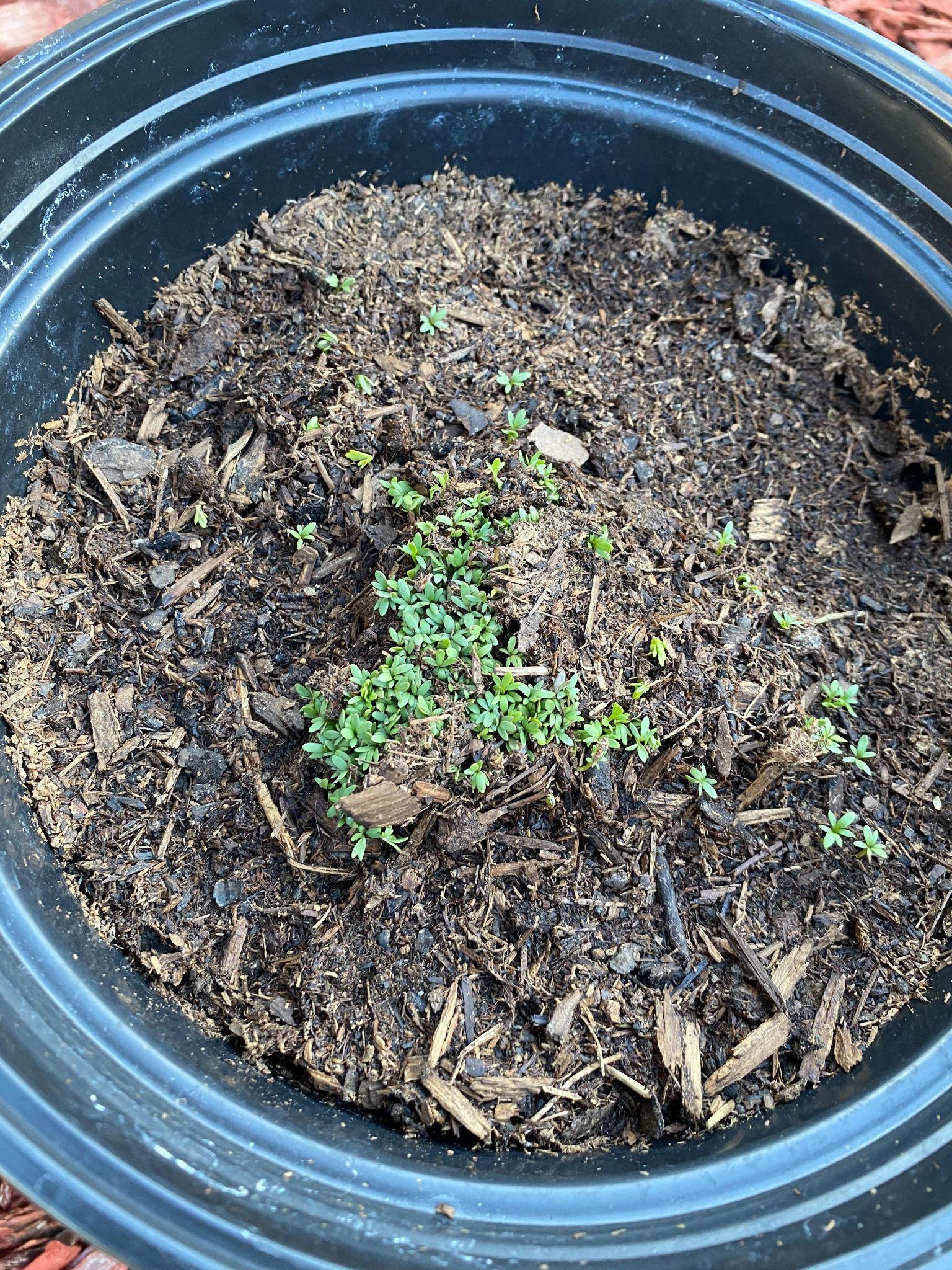 Day 6 morning
Day 6 Evening
Day 6 evening
Day 6 Morning
Non-Flight
Flight Group
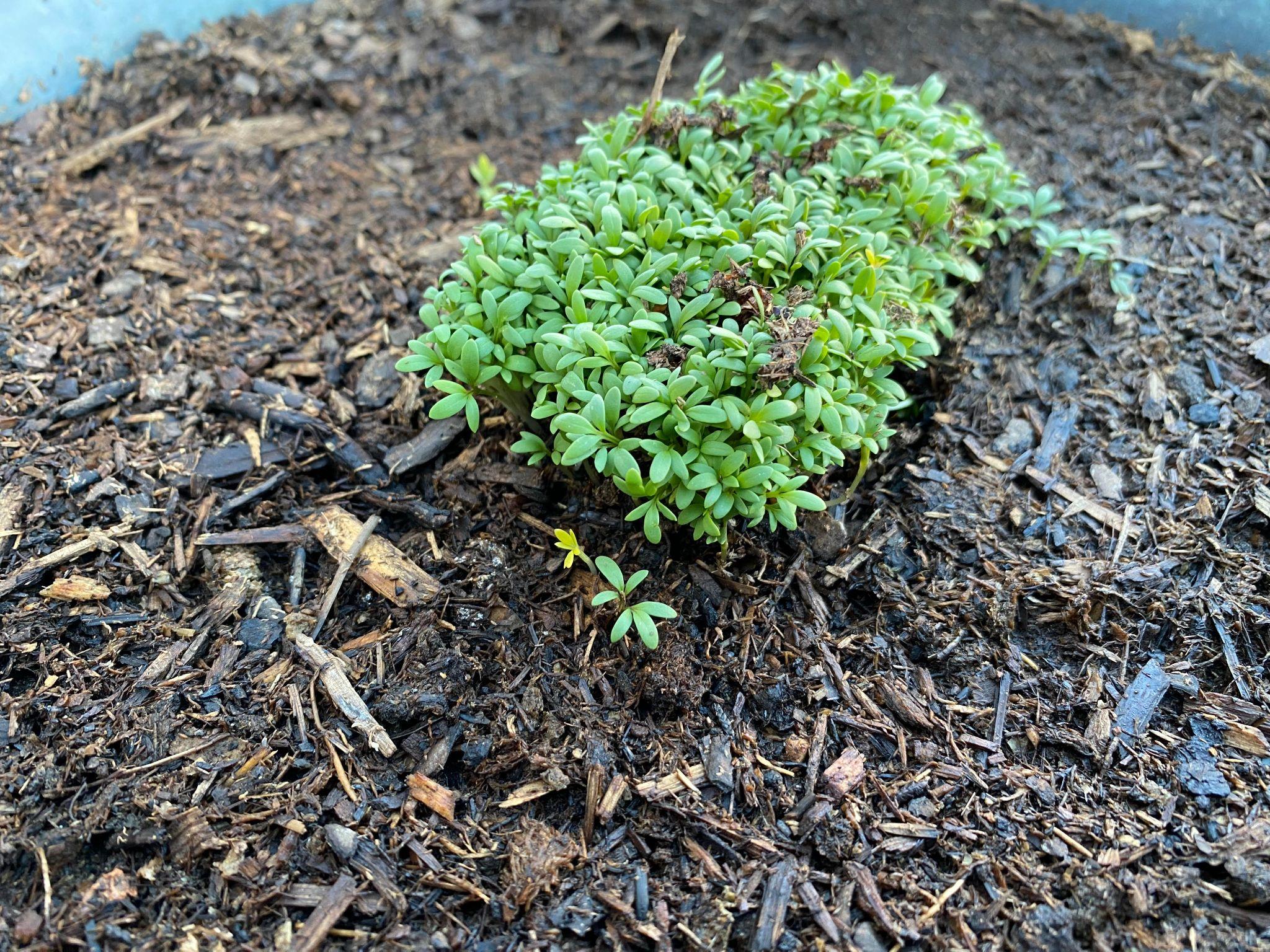 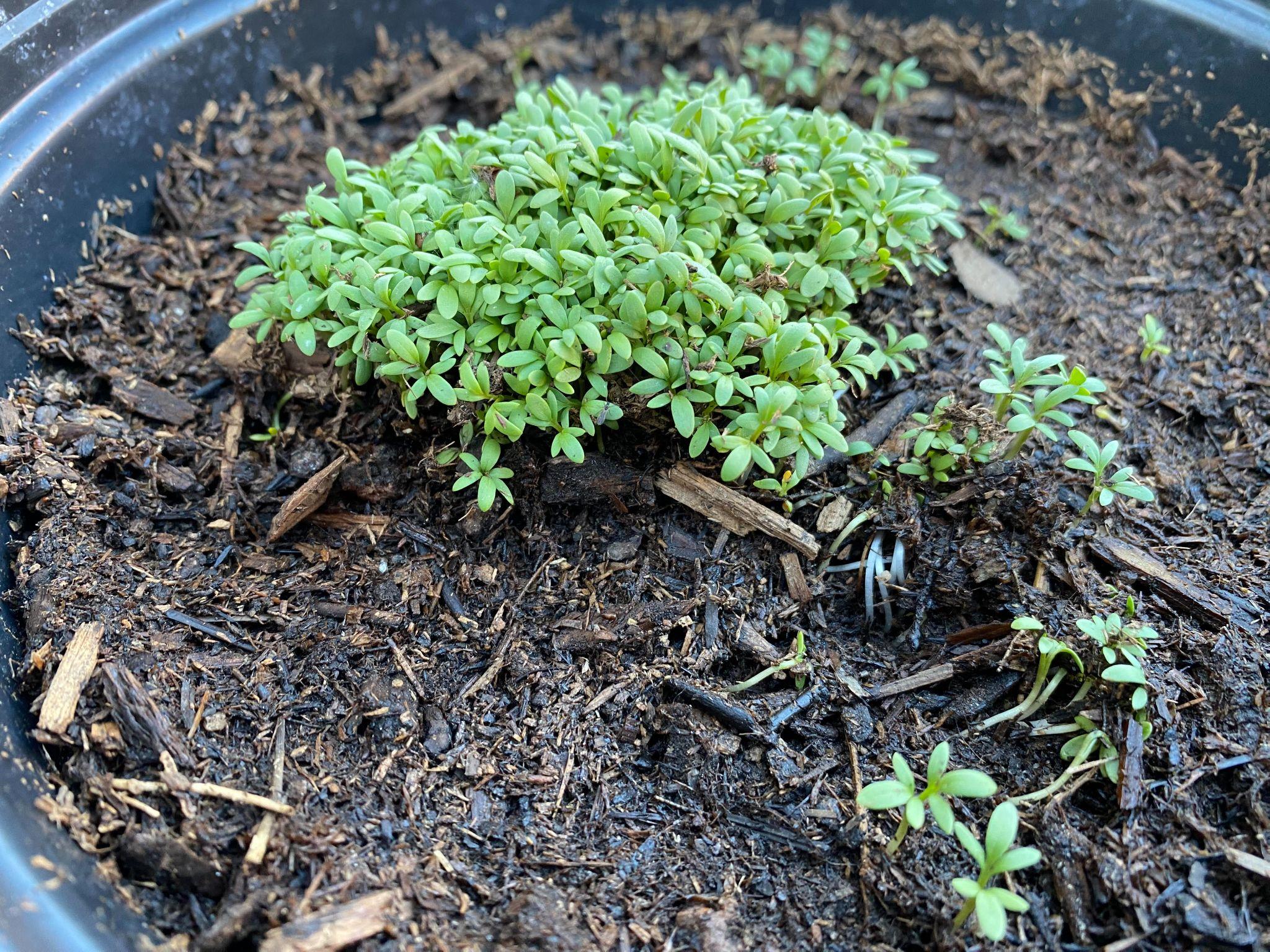 Day 8 Morning
Day 8 Morning
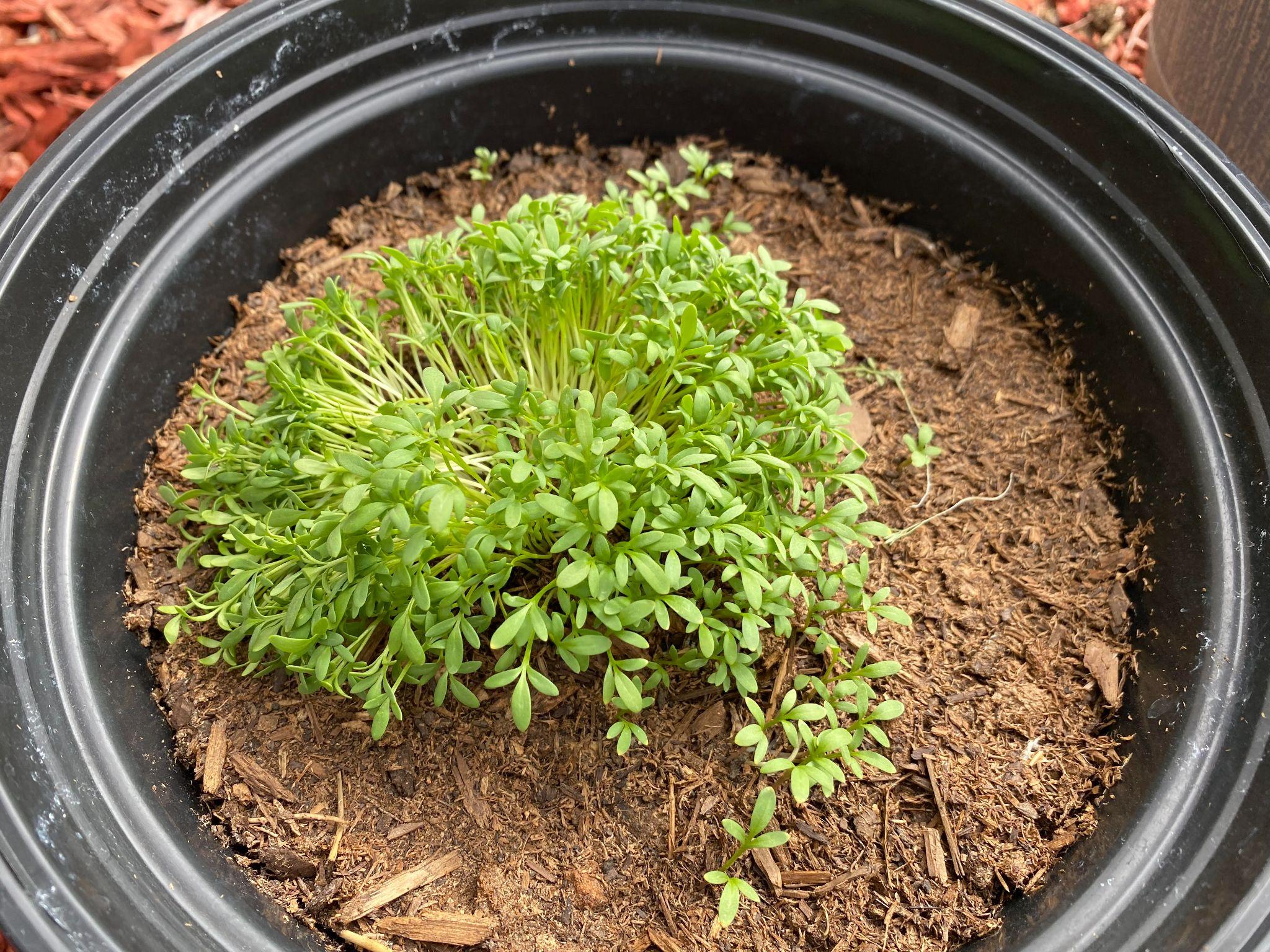 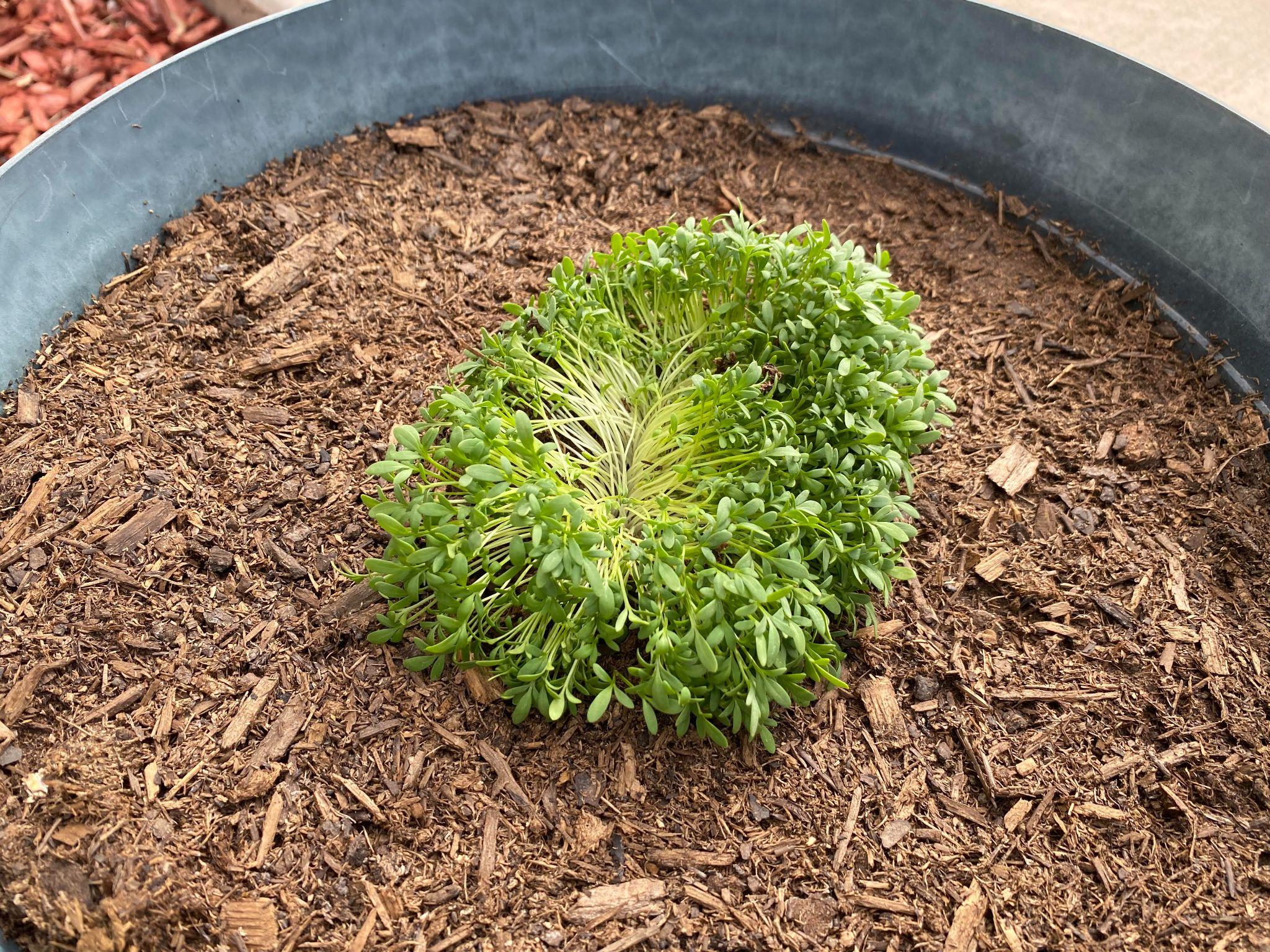 Day 11 Evening
Day 11 Evening
Overall Growth
Flight vs. Non-flight
Seeds after flight were still able to grow.
10 Samples were taken from each batch.
Measurements taken with a caliper and measured in mm.
Measurements taken on day 11.
[Speaker Notes: Flight conditions did not harm them]
ADDITIONAL SENSORS
ACCELEROMETER
TEMPERATURE
PRESSURE
DE-ACCM6G Buffered ±6 Accelerometer
3 TMP36 Temperature Sensors
Camera Sensor
Seed Sensor
External Sensor
ASDX Series Pressure sensor (ASDX015)
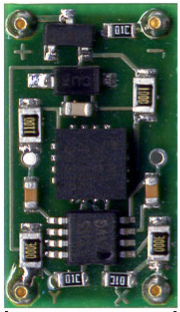 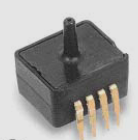 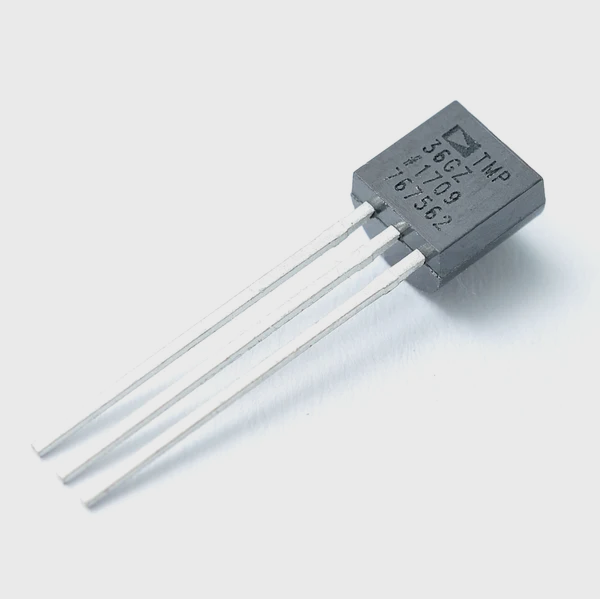 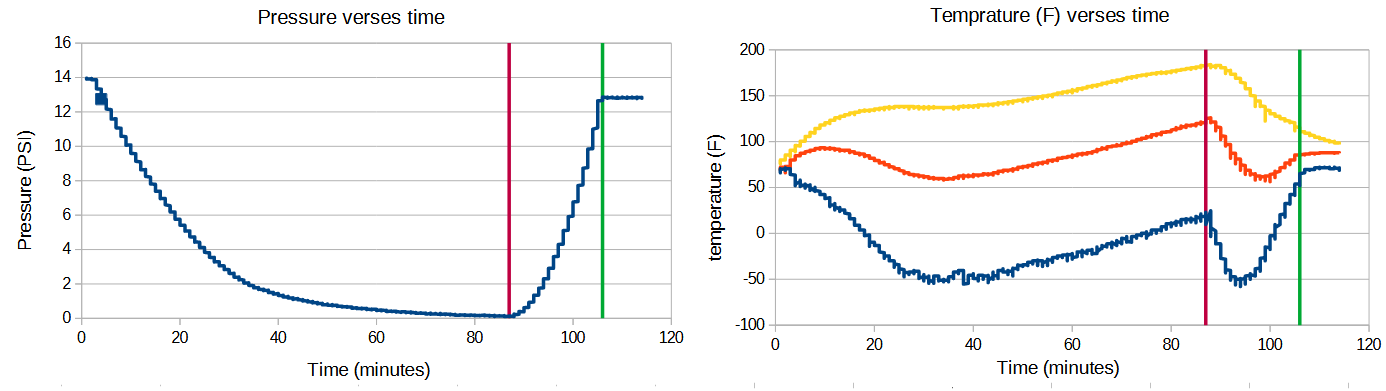 Burst   Land
Camera

Seeds


Outside
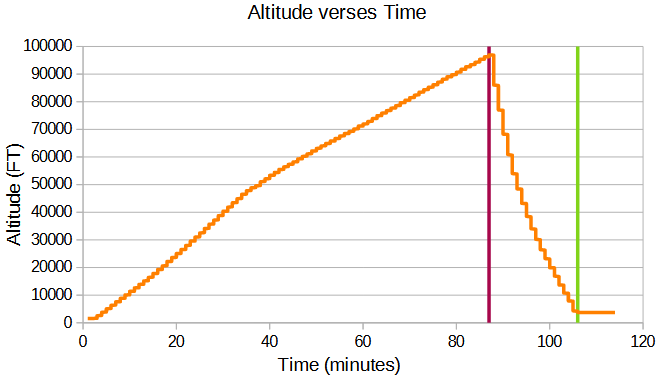 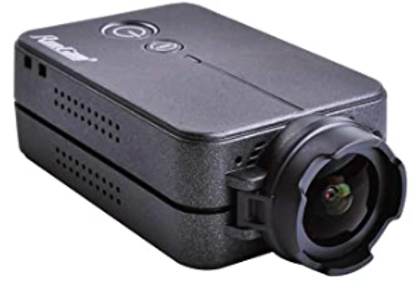 Camera
Runcam 2 
Records 1080p 60 FPS
Recorded launch, through burst, then stopped
Memory card was full
We forgot to erase 24 hours of test footage
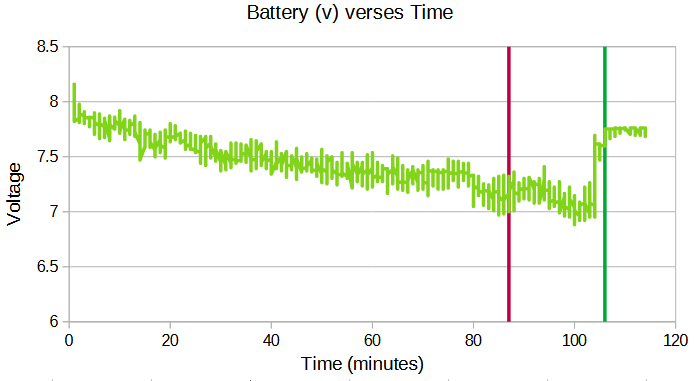 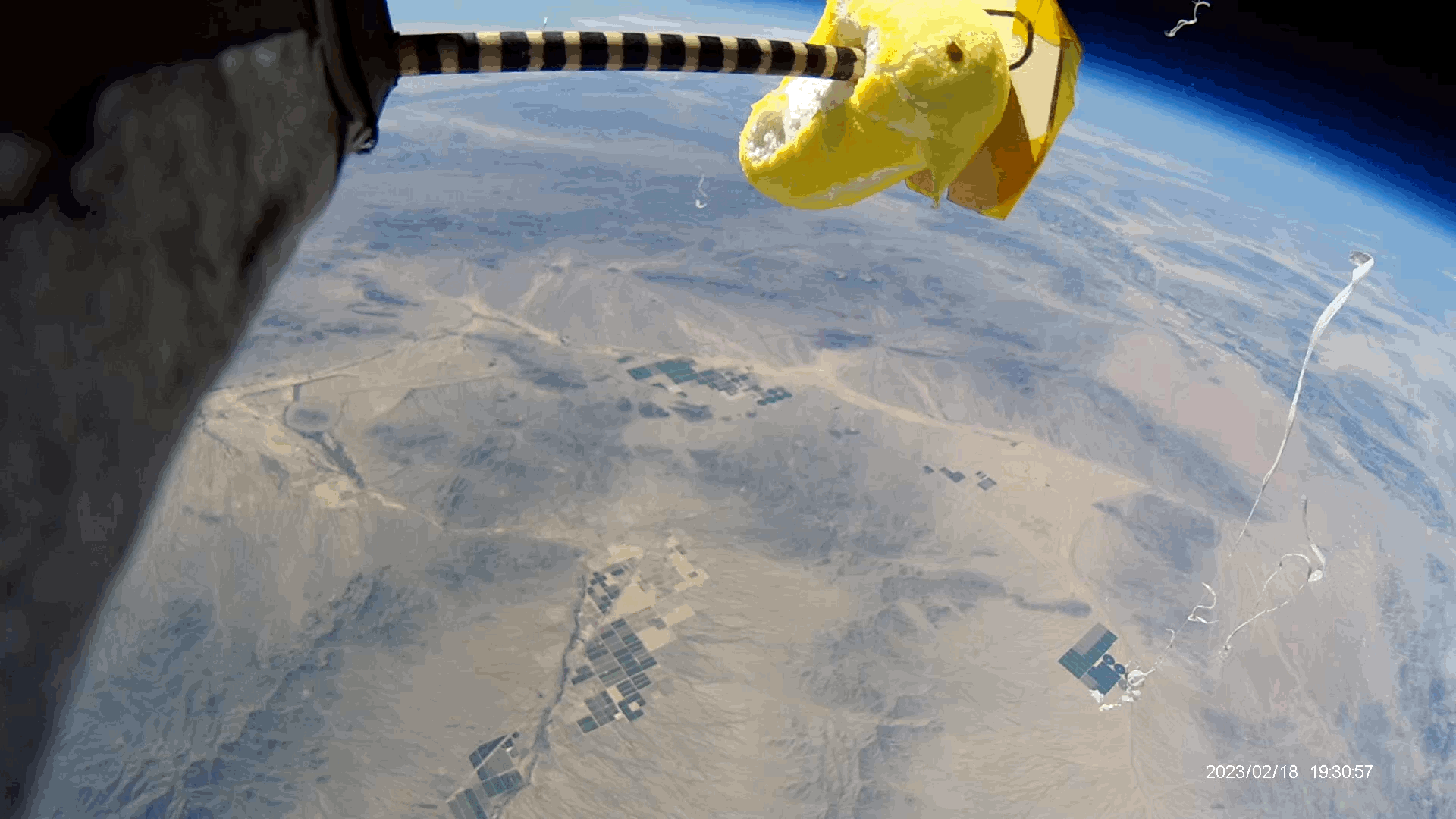 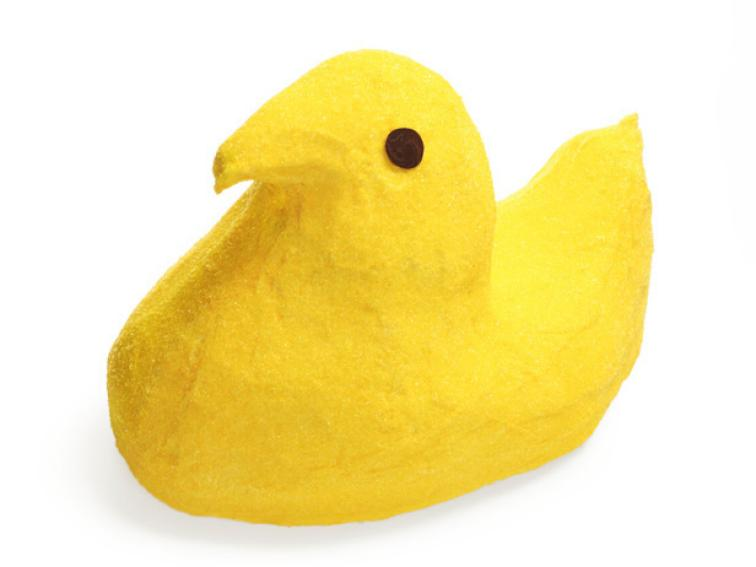 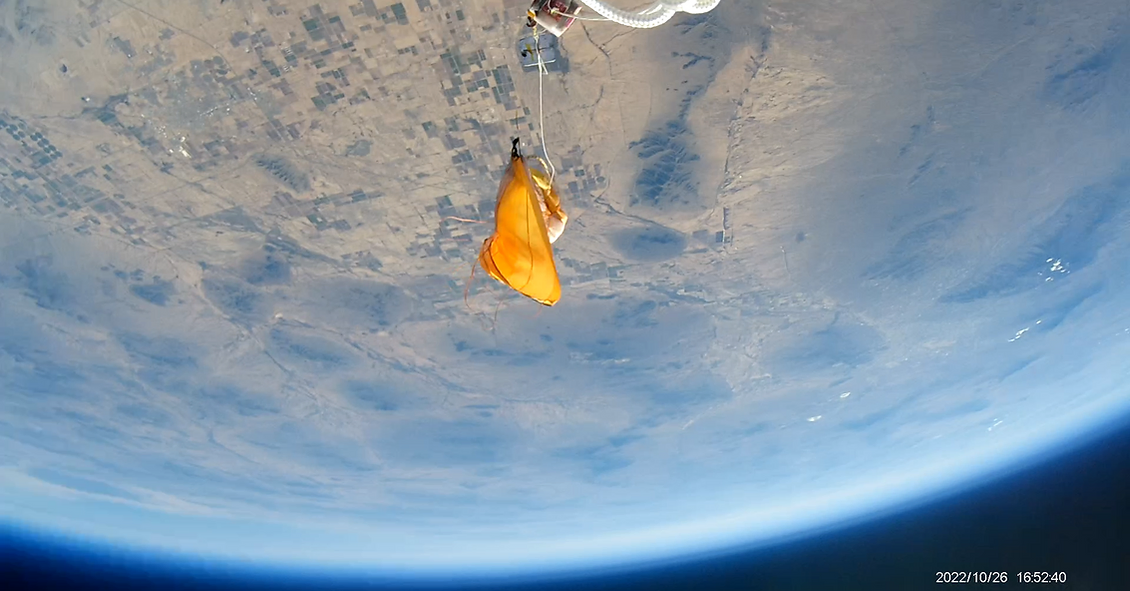 QUESTIONS?
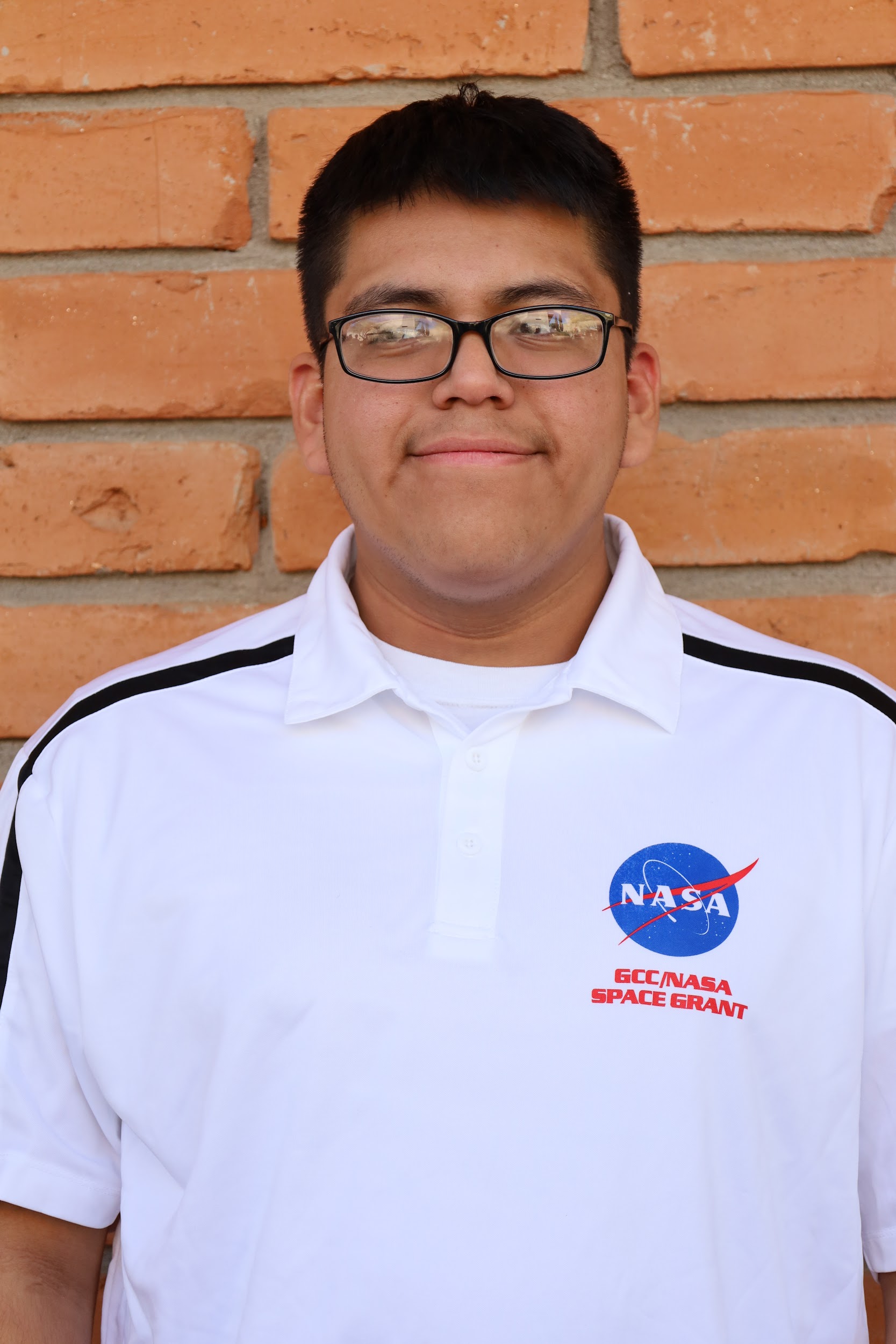 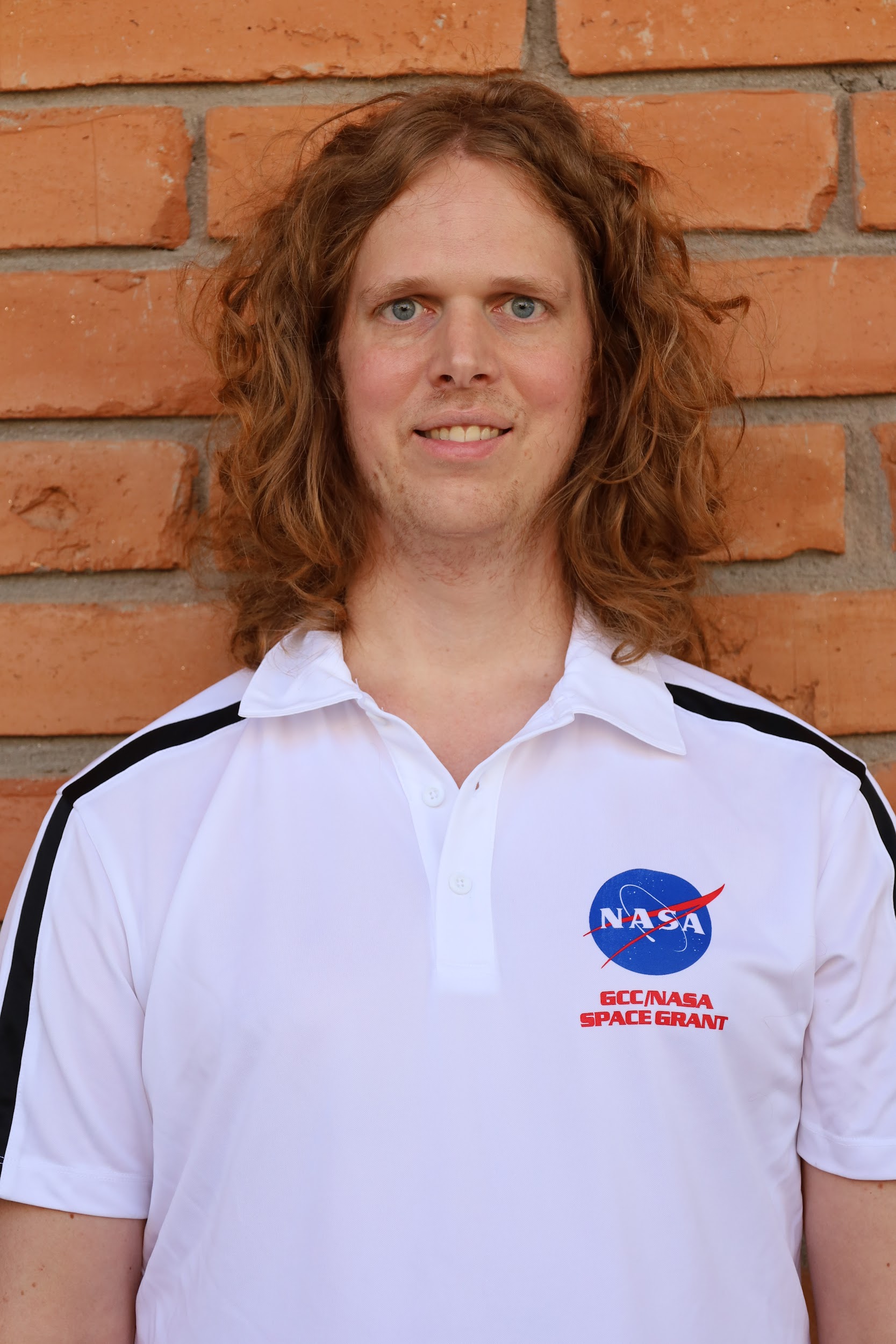 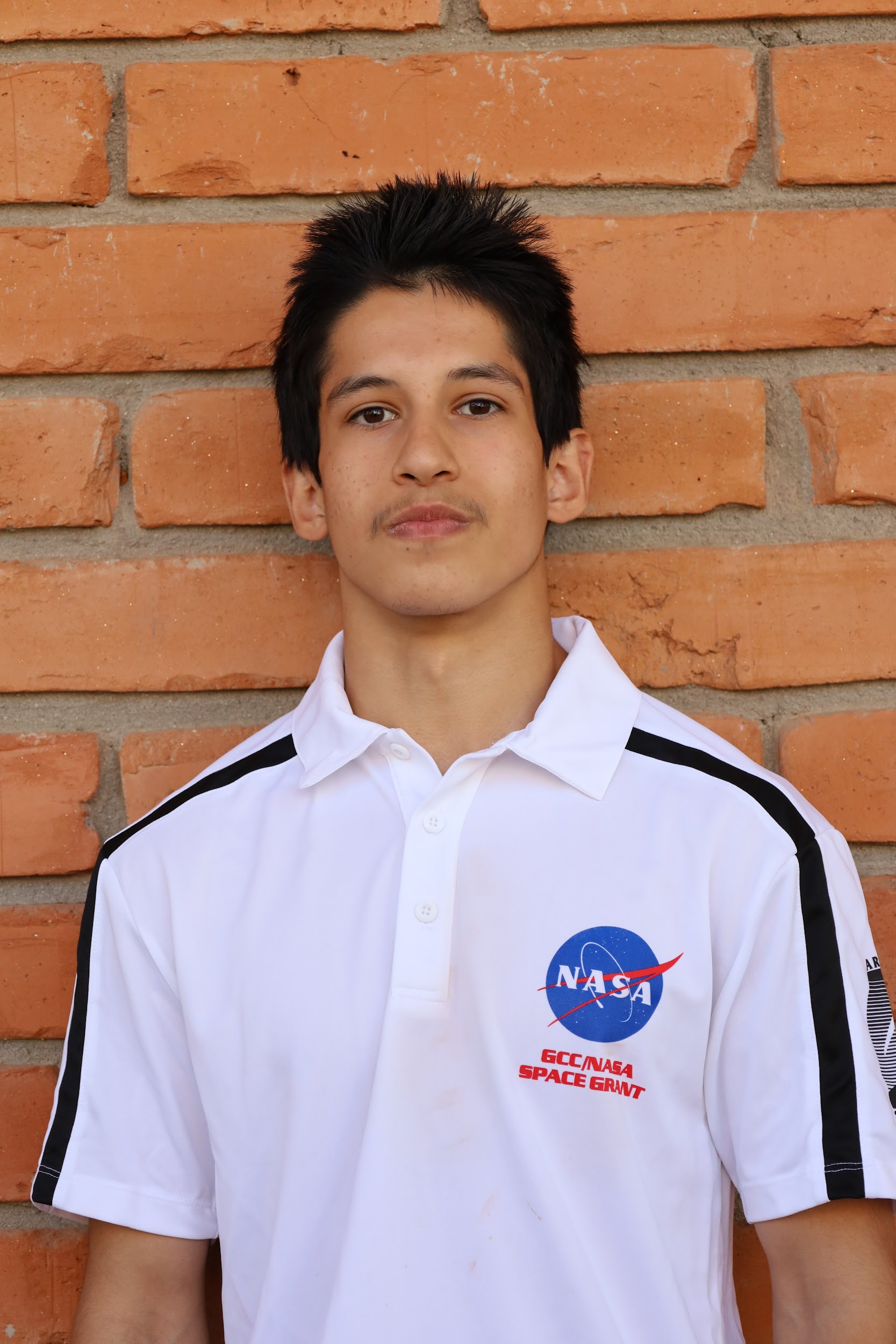 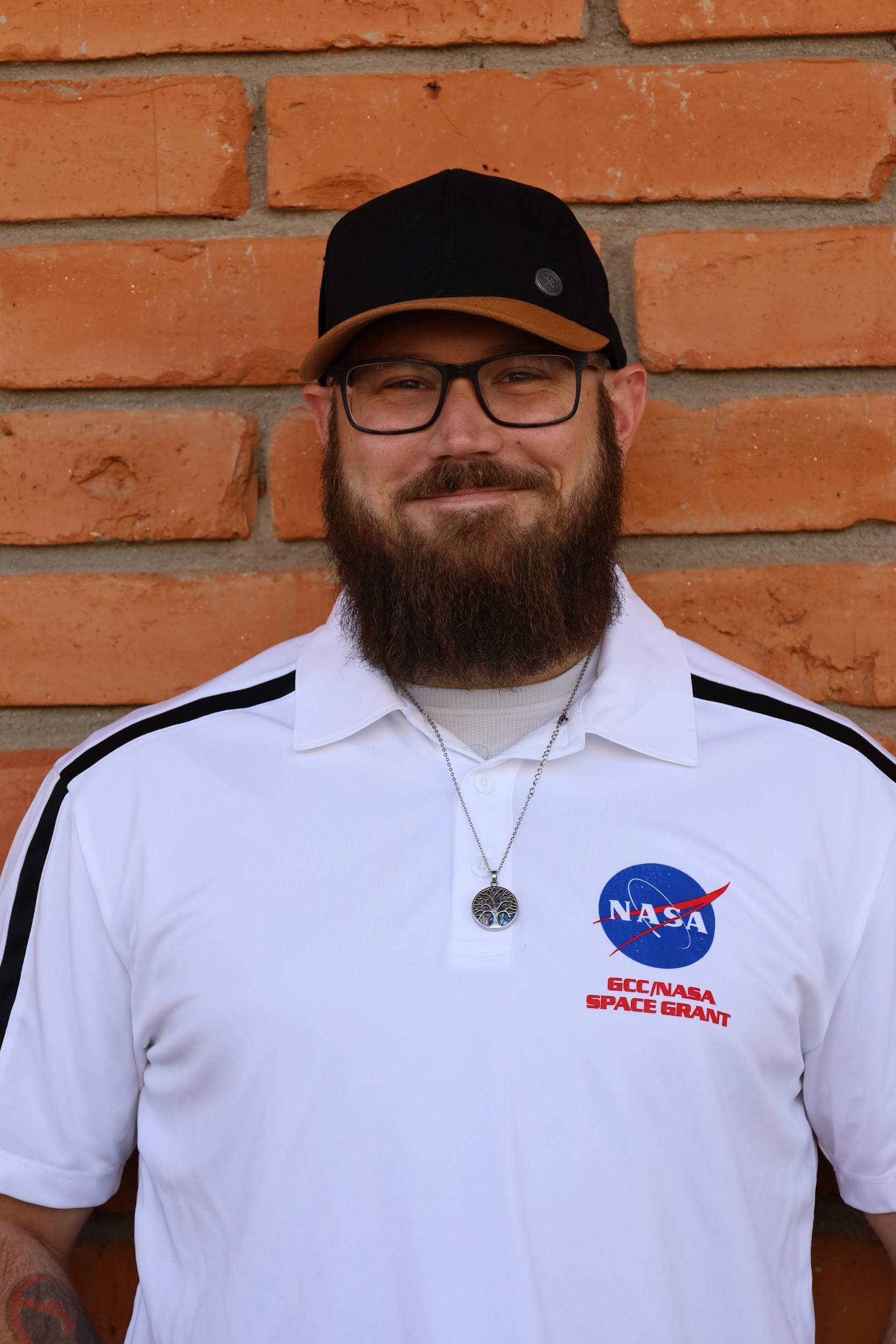 Jose ocampo
Rik Bloemers
Shelby Bump
GenARO Rivera
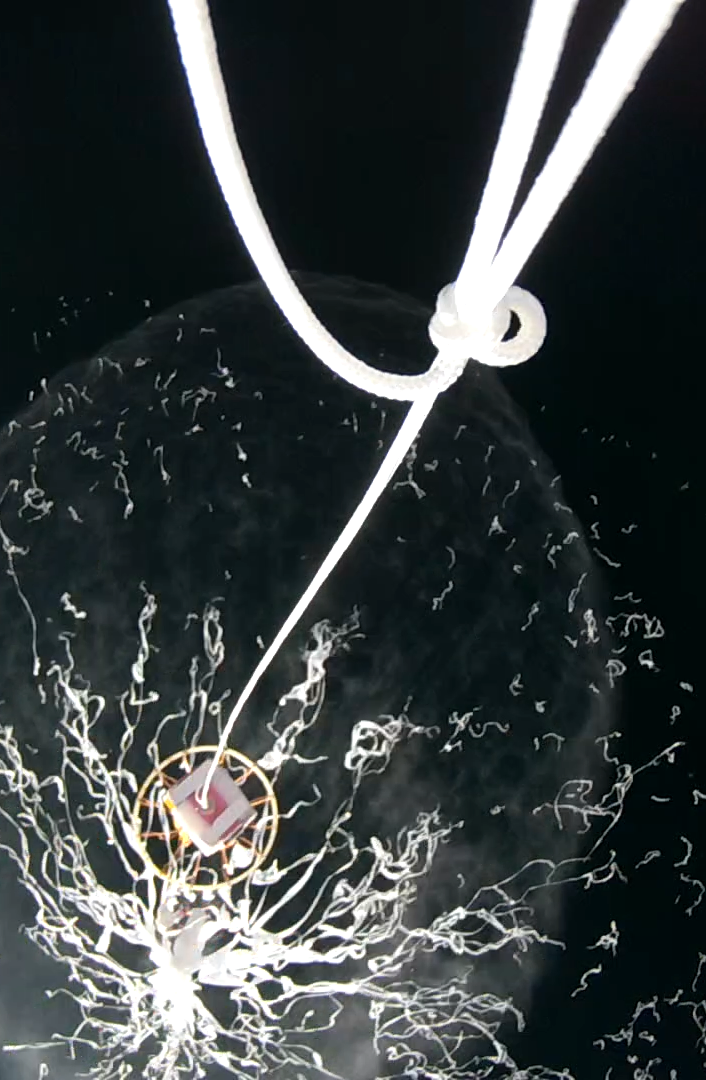 Visit our website!
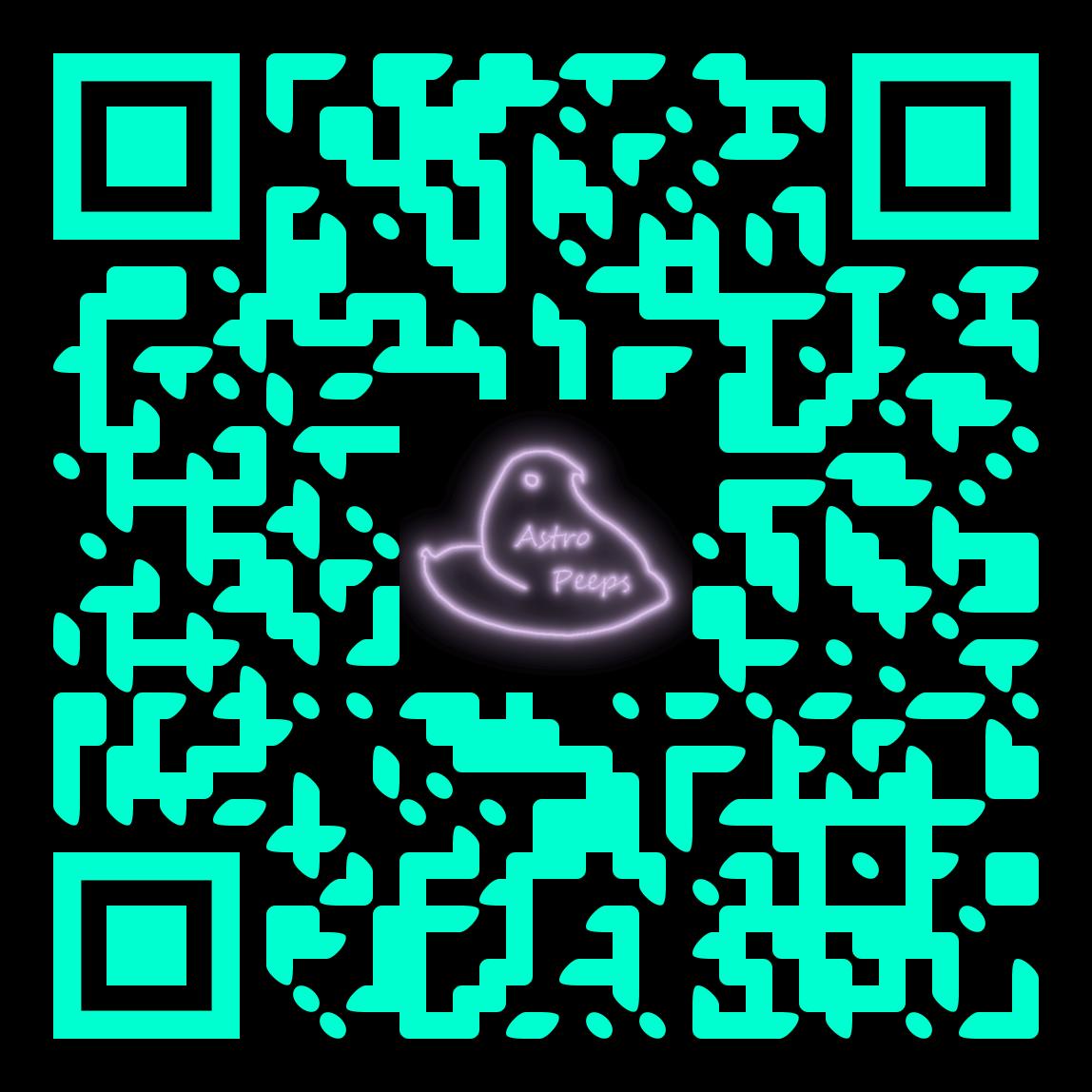 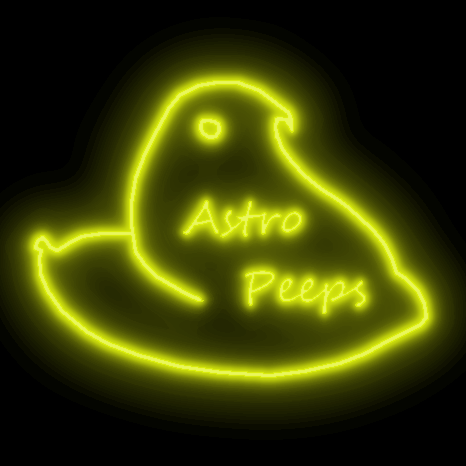 < SCAN ME!
https://rik2049707.wixsite.com/ascend